2. Biologie 
    Wilde bijen
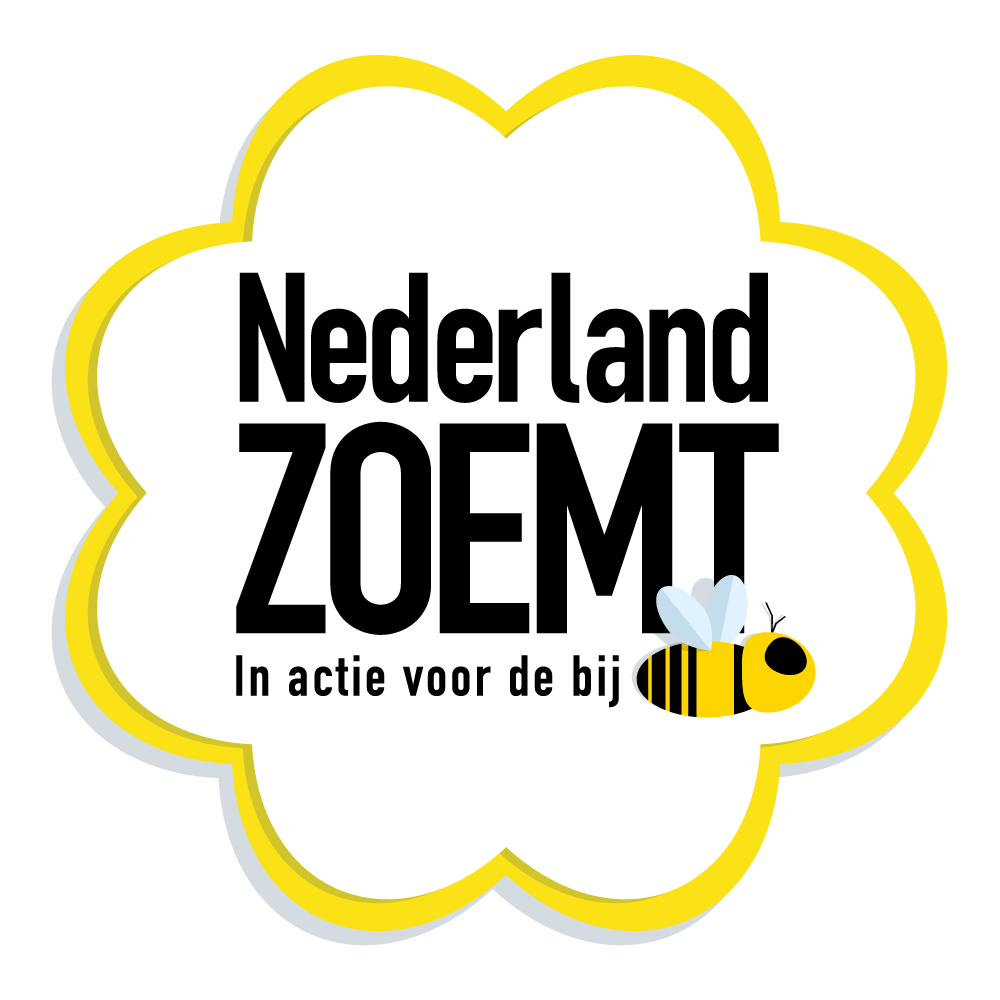 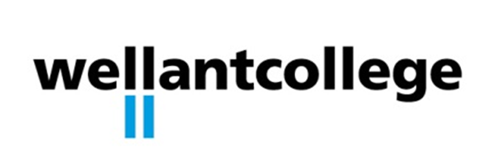 Inhoud
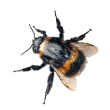 Inleiding: oproep groenprofessionals
Belang bijenbeheer
Hoe herken je een bij?
Voedsel 
Bestuiving
Vliegtijd en vliegperiode
Voortplanting
Wilde bijensoorten in Nederland
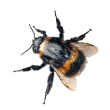 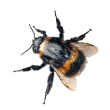 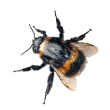 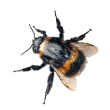 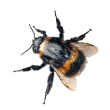 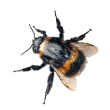 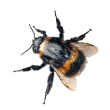 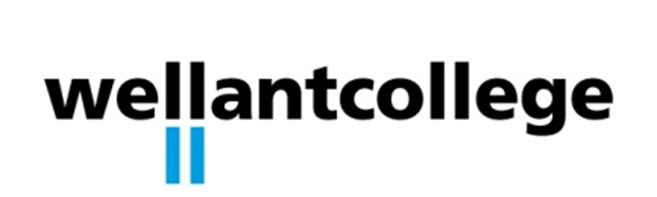 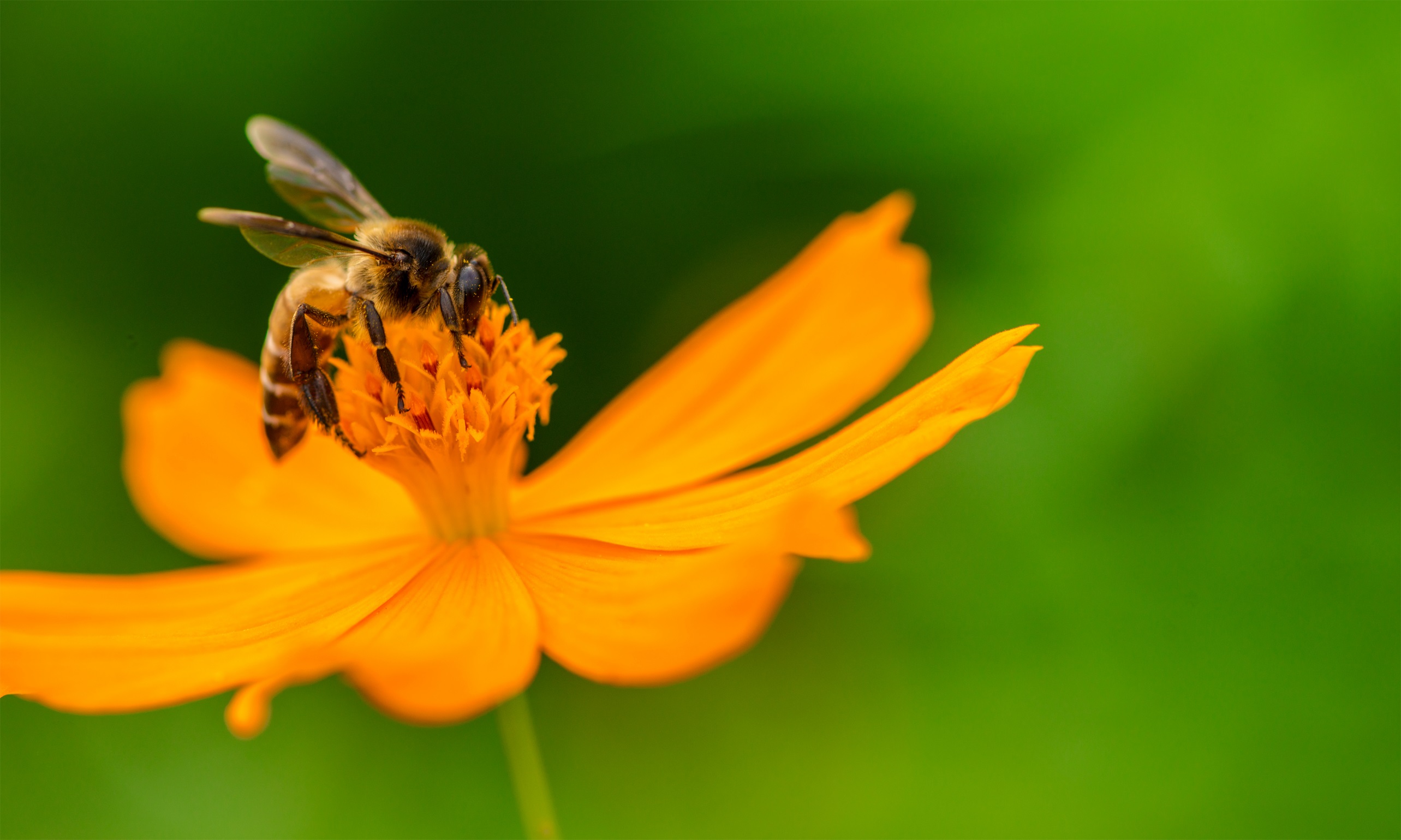 Oproep aan groenprofessionals:
hoveniers
urban greeners 
groenbeheerders



Je hebt een sleutelpositie
als het gaat om meer bijen en insecten in de stad en in het omliggende landschap!!
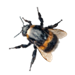 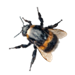 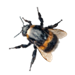 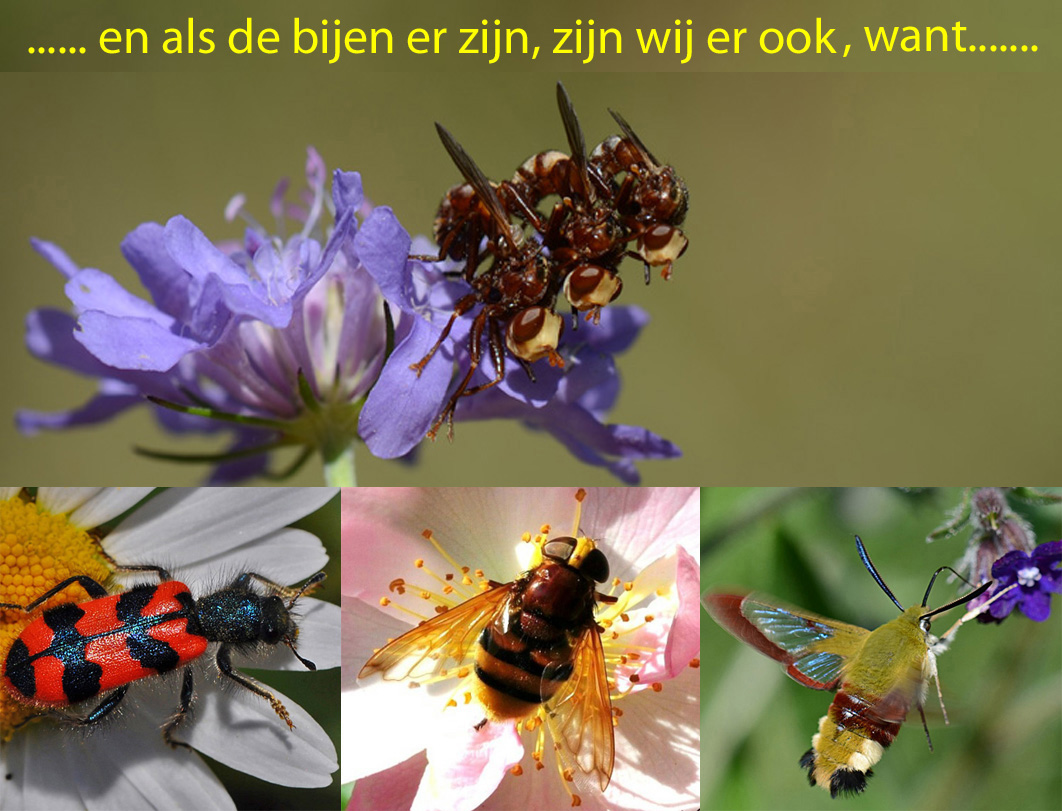 ………en als de bijen er zijn, zijn wij er ook, want………….
[Speaker Notes: Bo: blaaskopvliegen
Li on: behaarde bijenwolf
Li mi: zweefvlieg
Re on: kolibrievlinder]
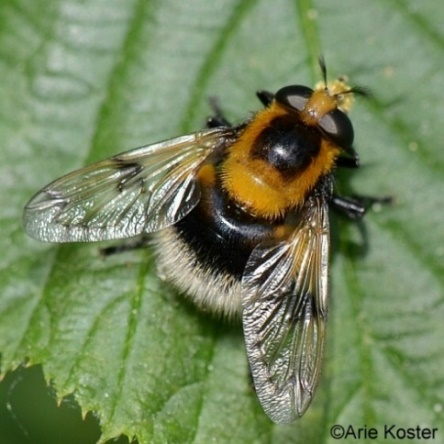 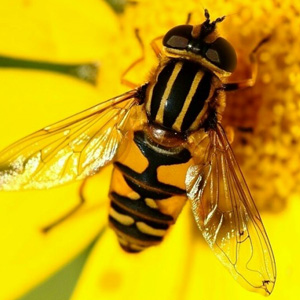 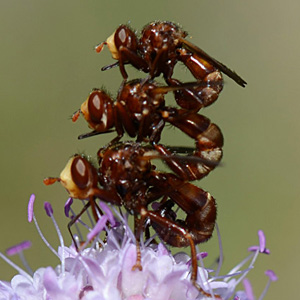 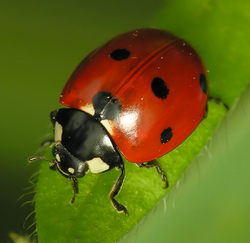 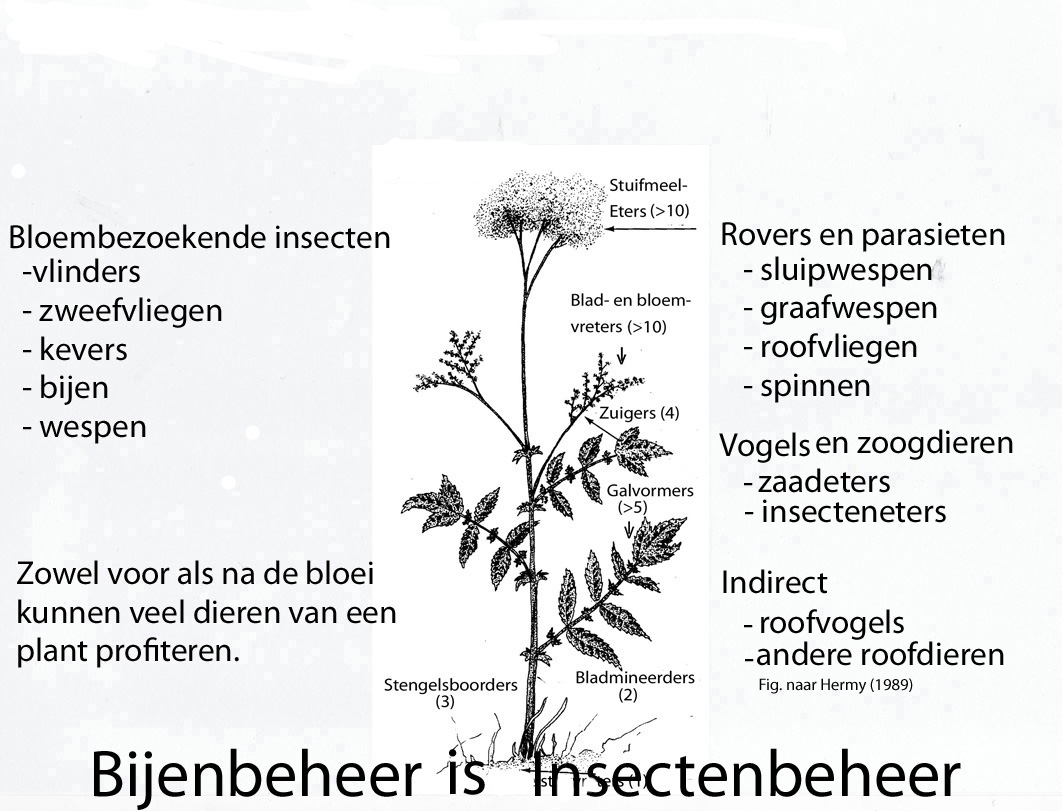 ………bijenbeheer is insectenbeheer!
Biodiversiteit
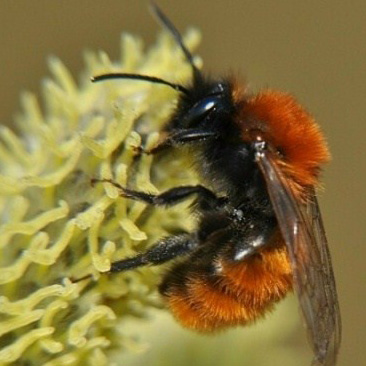 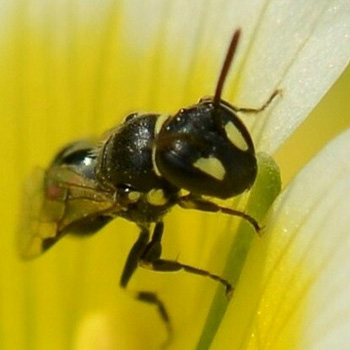 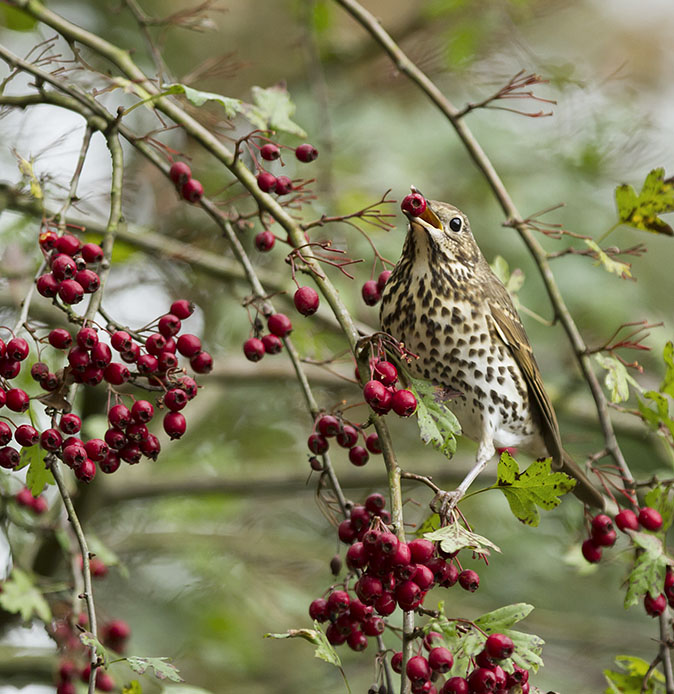 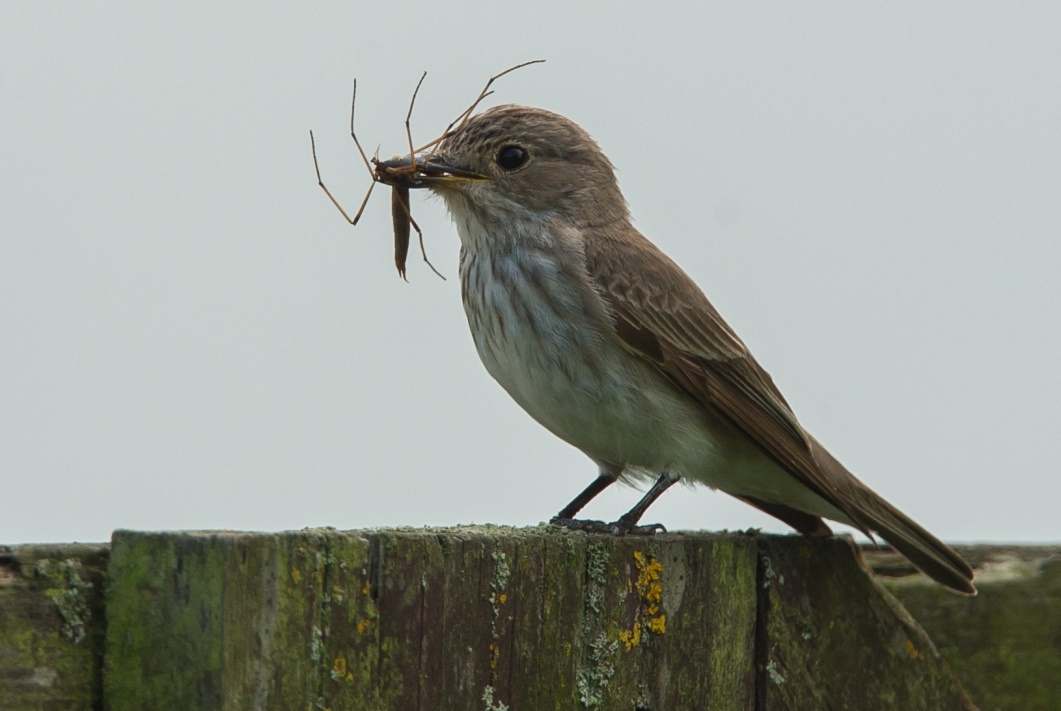 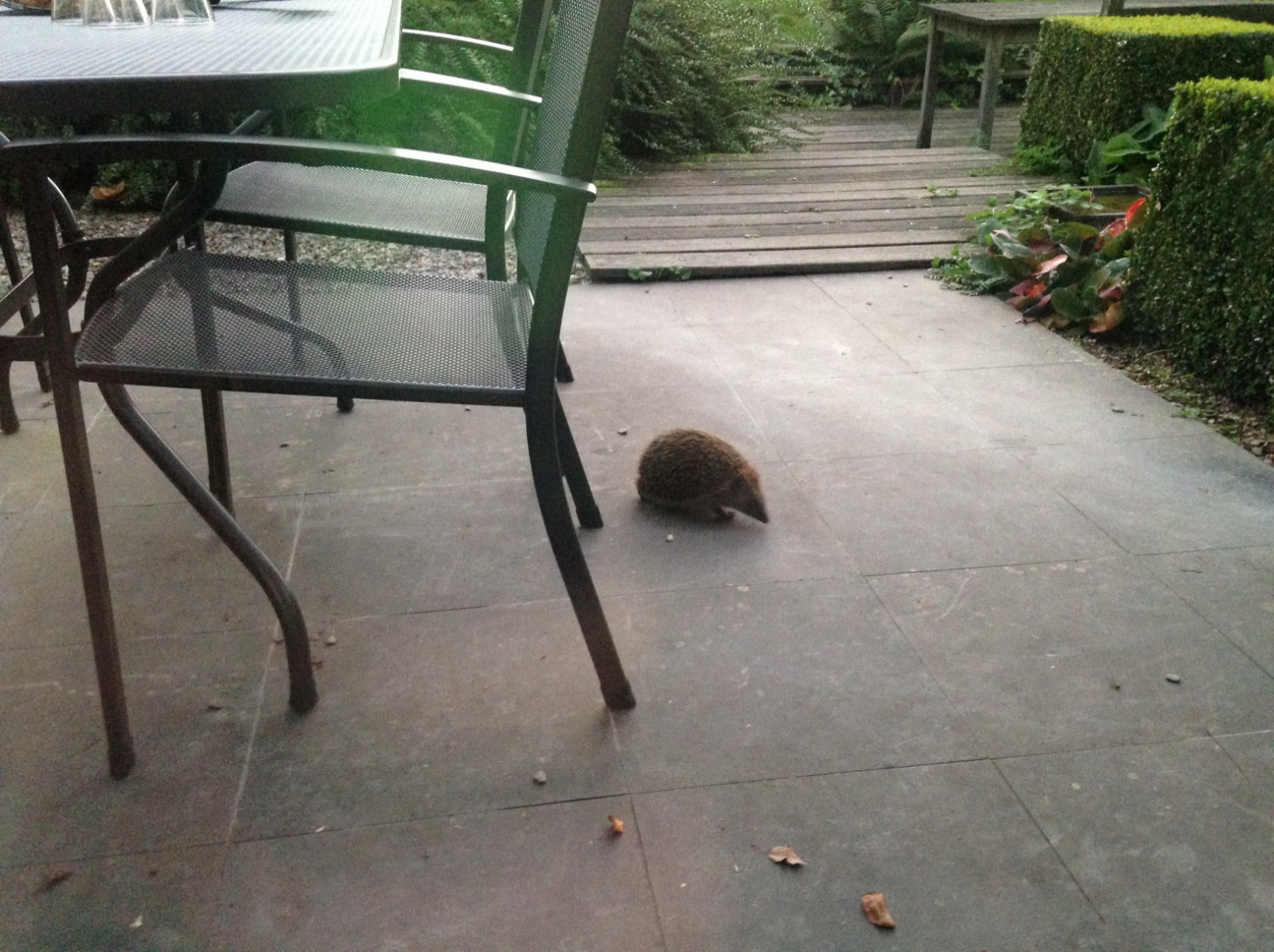 Adri de Groot
Hans Stoel
[Speaker Notes: Li on: grauwe vliegenvanger (insecteneter, zomergast) met prooi. Foto Hans Stoel
Mi onder: egel (eet, afhankelijk vh seizoen ook insecten)
Re on: lijster eet van meidoornbessen: bestuiving door (wilde) bijen]
Bijenbeheer = Insectenbeheer = Biodiversiteit
Als je bijen wilt beheren moet je iets van bijen weten:
Wat zijn bijen?
Voedsel
Verzamelen stuifmeel
Bestuiving
Nestplaatsen
Voortplanting
Welke bijen zijn er?
Vliegtijden en vliegperiode
Bloembezoek
Parasitaire bijen
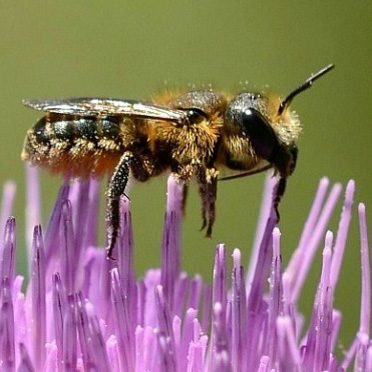 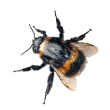 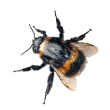 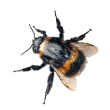 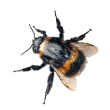 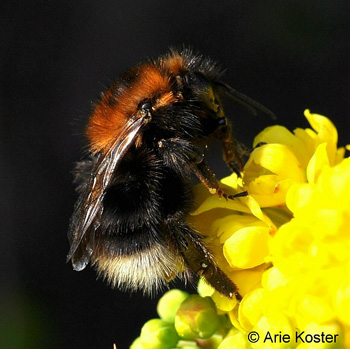 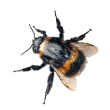 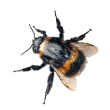 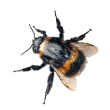 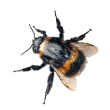 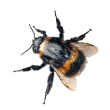 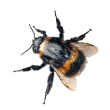 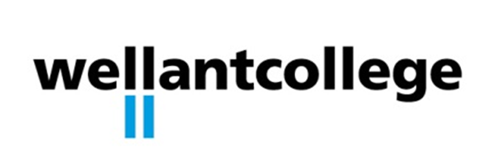 Wat zijn bijen? Insecten!
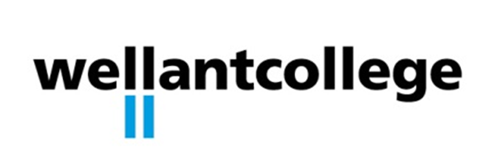 Bijen zijn insecten met een volkomen gedaantewisseling:
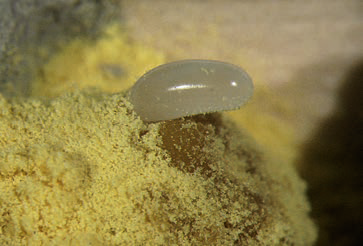 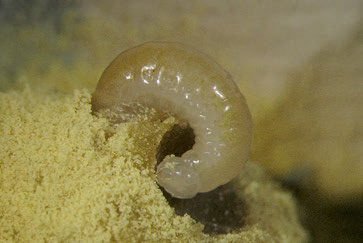 ei
larve
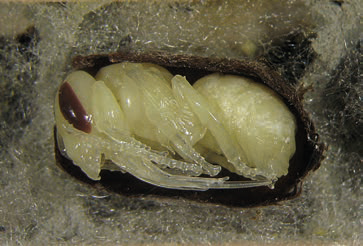 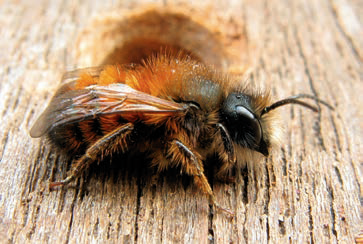 Ontwikkeling rosse metselbij
Foto’s: Peeters et al 2012
pop
imago
[Speaker Notes: Volkomen gedaanteverwisseling: Ze kennen de stadia ei, larve, pop en imago (=volwassen dier), net zoals bijvoorbeeld vlinders, kevers en vliegen. 
Het laatste larvenstadium (rustlarve of prepop) is vaak het stadium waarin de bij overwintert. Dit stadium is steviger en beter bestand tegen uitdroging dan eerdere larvestadia. 
Bij een onvolledige gedaanteverwisseling ontbreekt het popstadium en lijkt elk groeistadium al min of meer op het volwassen dier.   
Dit is het geval bij sprinkhanen, libellen en wantsen.]
Hoe ziet een bij eruit?
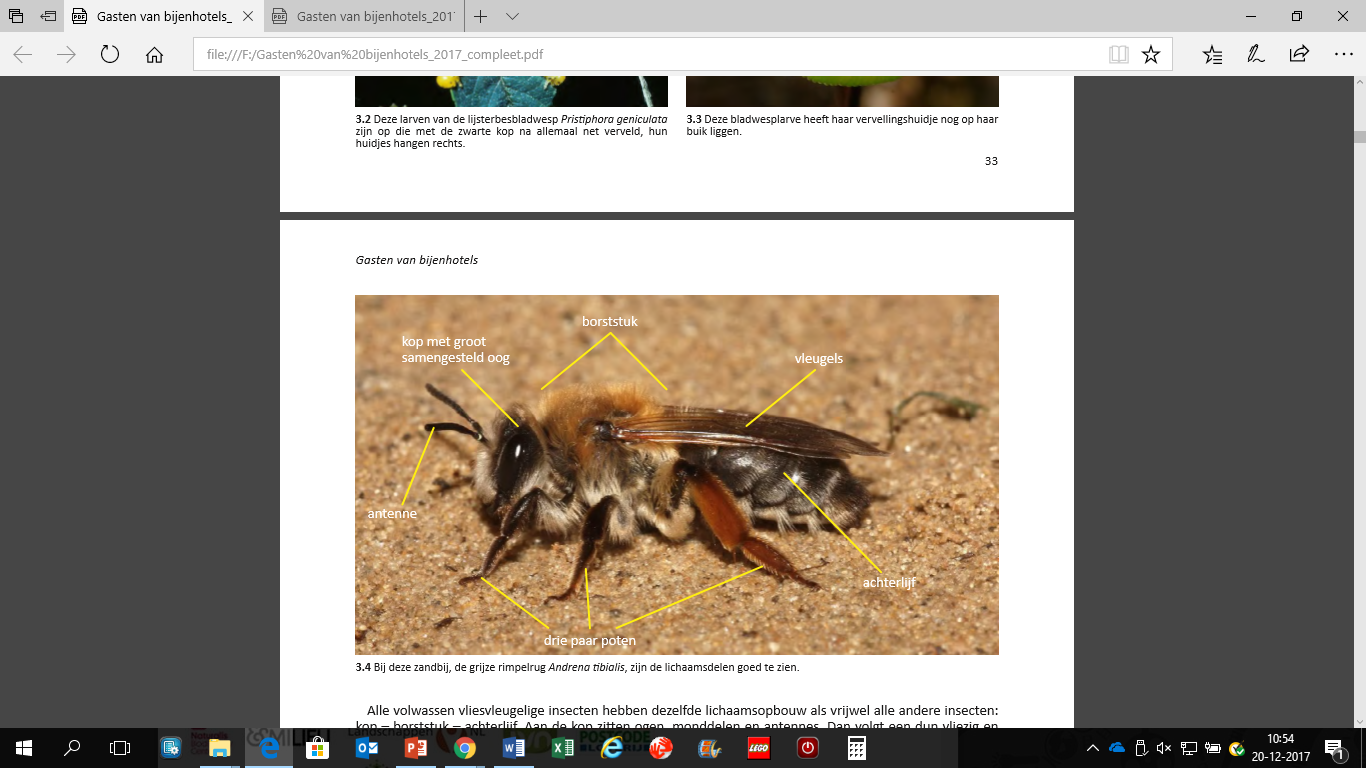 Zandbij
Foto’: Gasten van bijenhotels, Pieter van Breugel
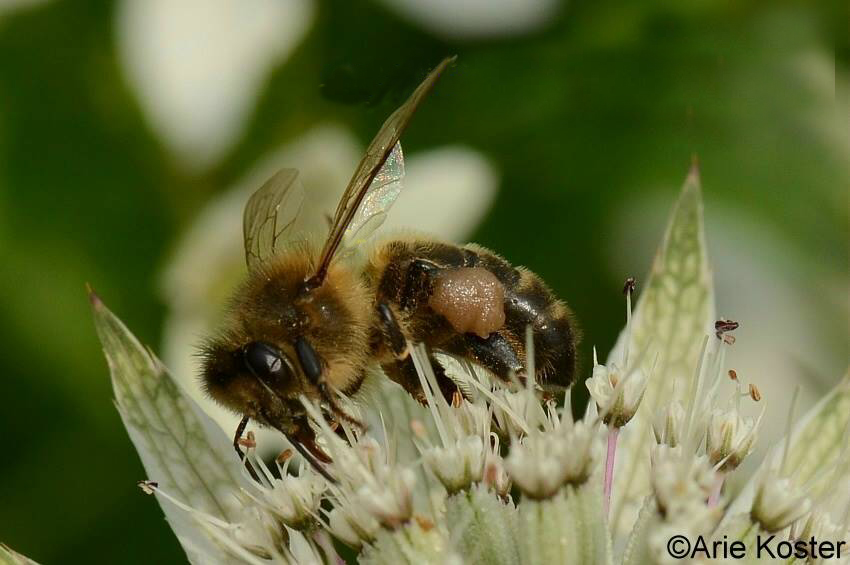 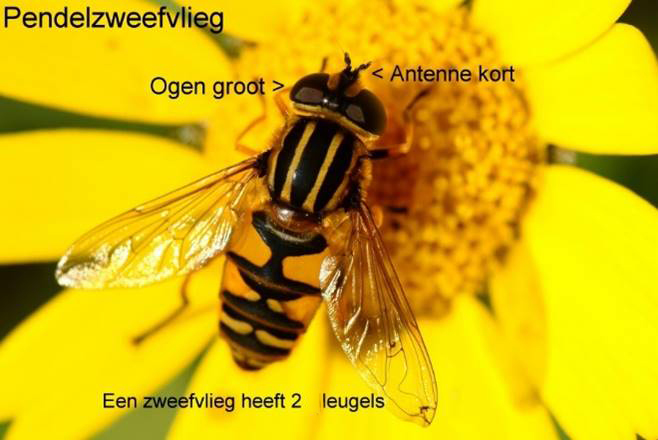 Door de wespentaille zijn bijen zeer wendbare insecten die zich gemakkelijk in allerlei bochten kunnen wringen (honingbij).
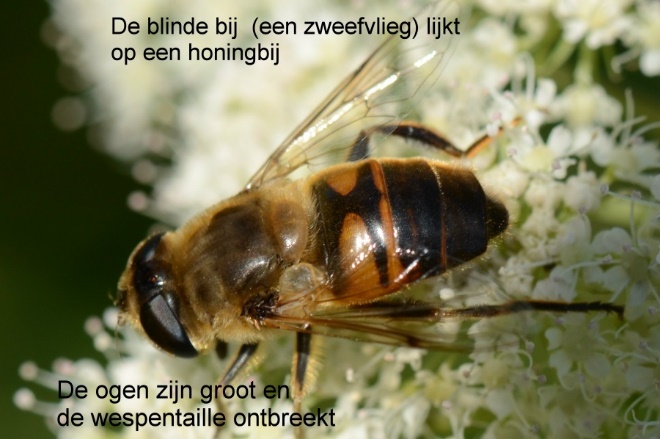 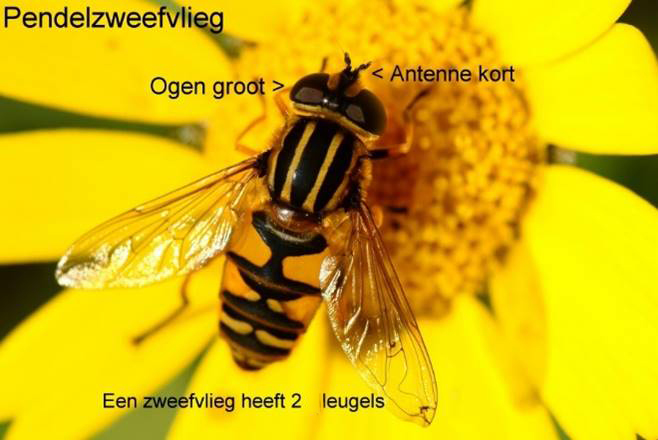 v
Zonder vergrootglas (loep) kan je vaak aan de ogen al zien of het een bij of een vlieg is. Vliegen hebben grote ogen; ze raken elkaar vaak aan de bovenkant.
Bijen hebben smalle ogen; aan de bovenkant staan de ogen ver uit elkaar. Daar tussenin hebben ze drie piepkleine ronde ogen, de puntogen.
Veel mensen zijn bang voor (plooi)wespen. Wespen hebben hun vleugels opgevouwen als ze niet vliegen. Voor wespbijen hoef je niet bang te zijn. Je ziet ze in het voorjaar en ze vliegen laag bij de grond. De vleugels zijn uitgevouwen als ze niet vliegen.
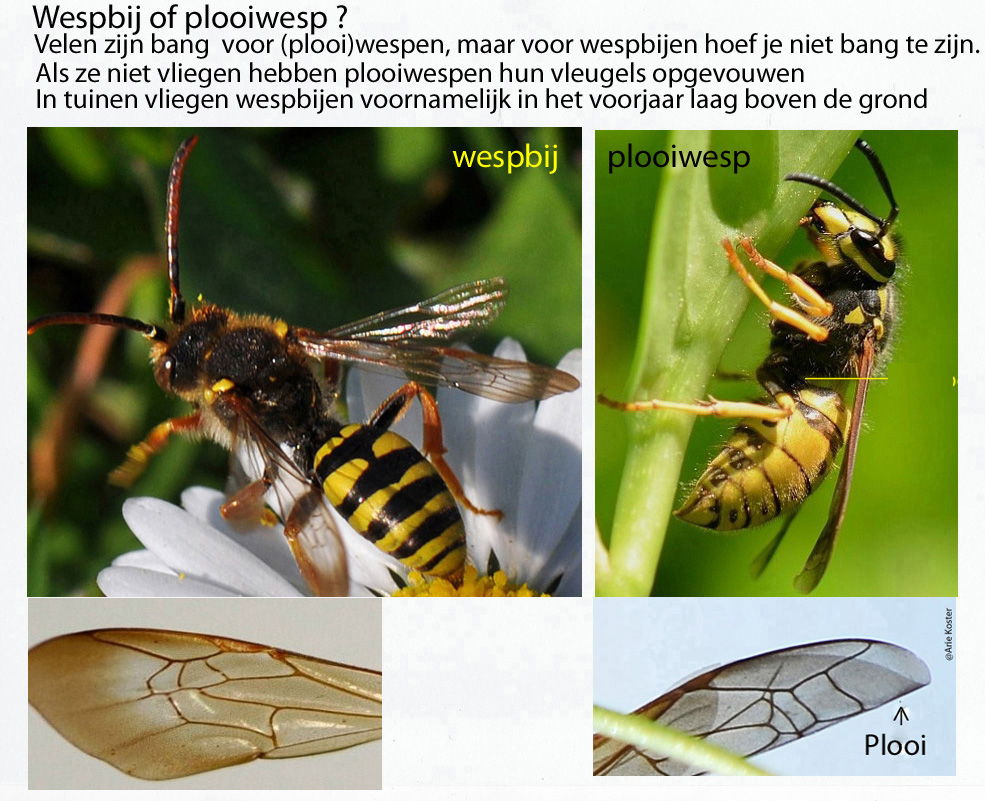 Hoeveel bijen zie je?
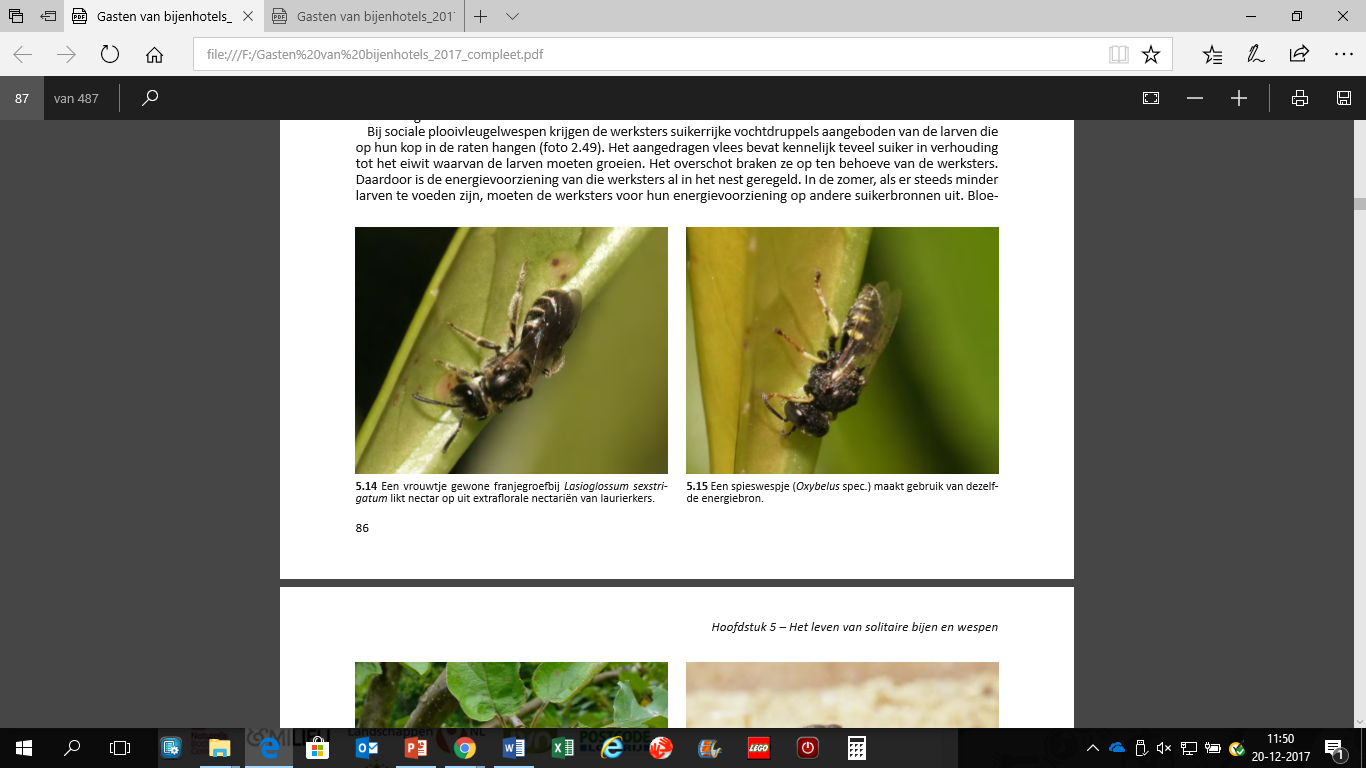 Je ziet slechts één bij!
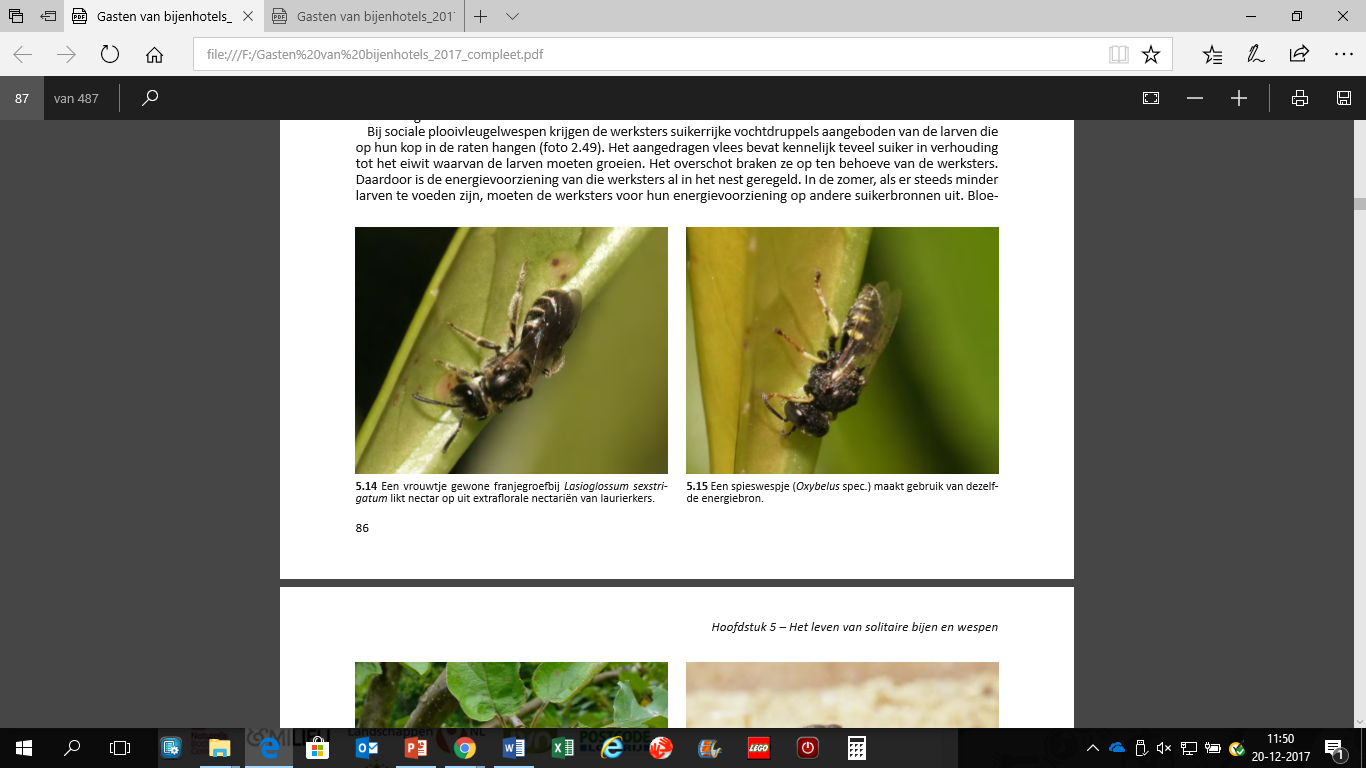 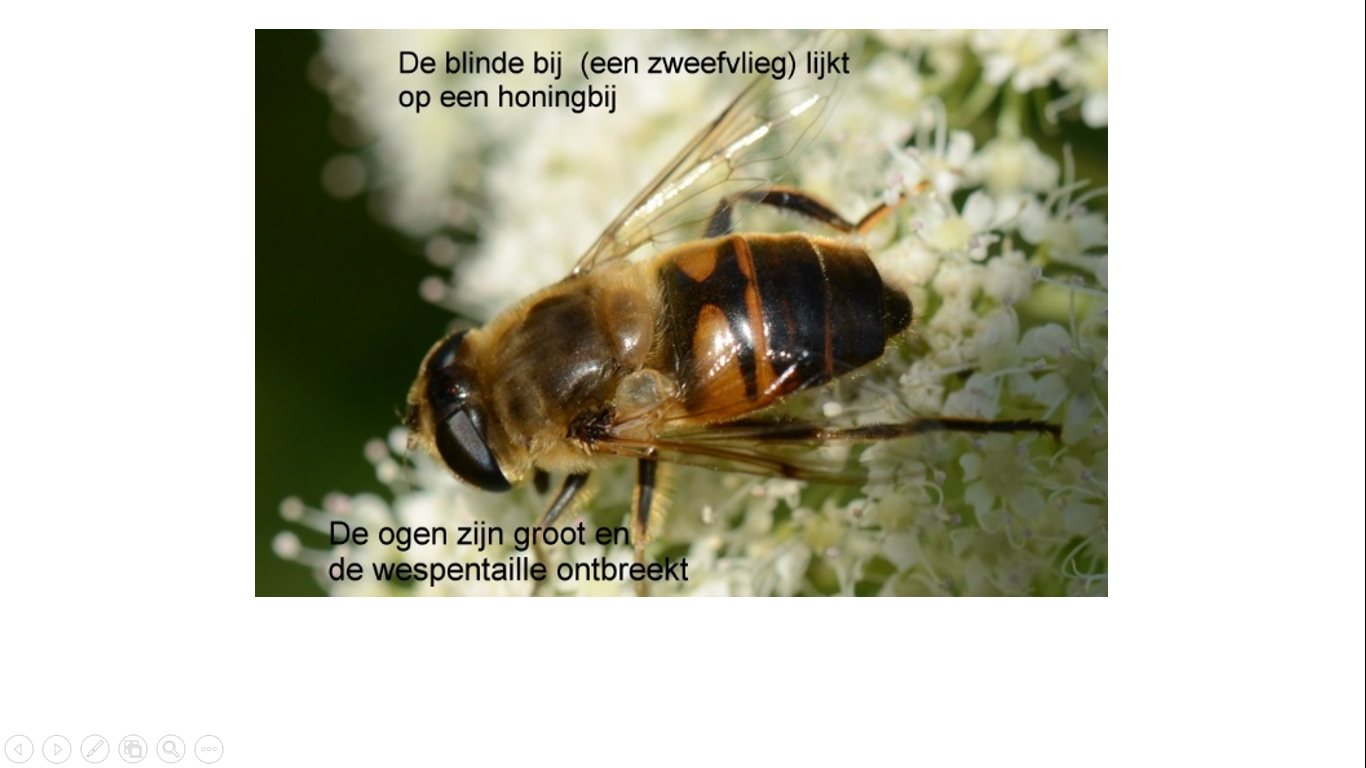 [Speaker Notes: Li bo: franjegroefbij: ogen aan de zijkant vd kop, lange antennen, wespentailleLi onder: blinde bij=zweefvlieg. Heeft grote ogen en een wespentaille ontbreekt
Re onder: spieswespje: korte antennen]
Voedsel
Als je de bijen wilt helpen moet je weten van welke planten ze leven:
Bijen zijn volledig afhankelijk van stuifmeel (bouwstof) en vrijwel volledig van nectar (brandstof).
De diversiteit van bijen en andere bloembezoekende insecten in de tuin is gekoppeld aan de diversiteit van de planten in de tuin.
Veel bijen leven van één of een zeer beperkt aantal soorten planten (=gespecialiseerde en kritische soorten). Als die planten er niet zijn, zijn de bijen er ook niet. 

Hoe meer floristische diversiteit, hoe meer soorten bijen!
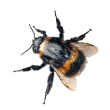 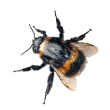 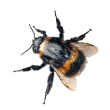 Voorbeelden van vaste bloem-bij-relaties
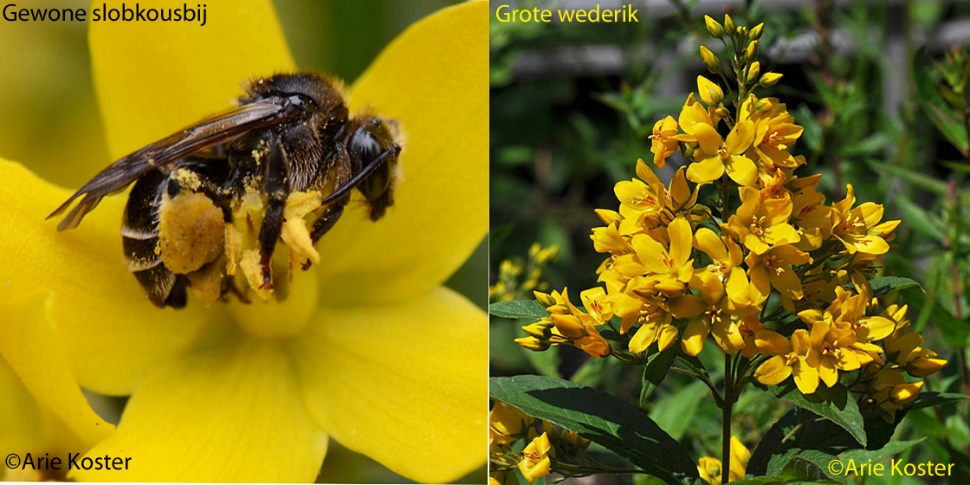 De gewone slobkousbij is volledig gespecialiseerd op soorten van het geslacht wederik (Lysimachia): in de Nederlandse situatie is dat in de praktijk vrijwel alleen grote wederik.
Voorbeelden van vaste bloem-bij-relaties
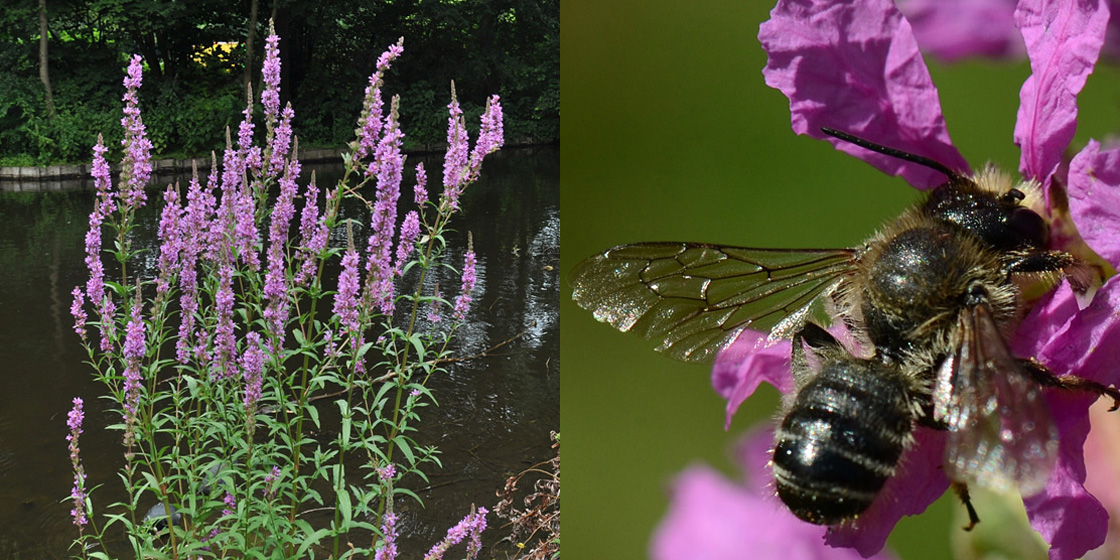 In het zuidoostelijk gedeelte van Nederland is grote kattenstaart vooral van betekenis voor de kattenstaartbij die alleen op deze plant vliegt. Deze bij breidt zich naar het noorden en westen uit. Deze plant wordt ook door andere bijen bezocht onder meer door tuinbladsnijder (foto).
Voorbeelden van vaste bloem-bij-relaties
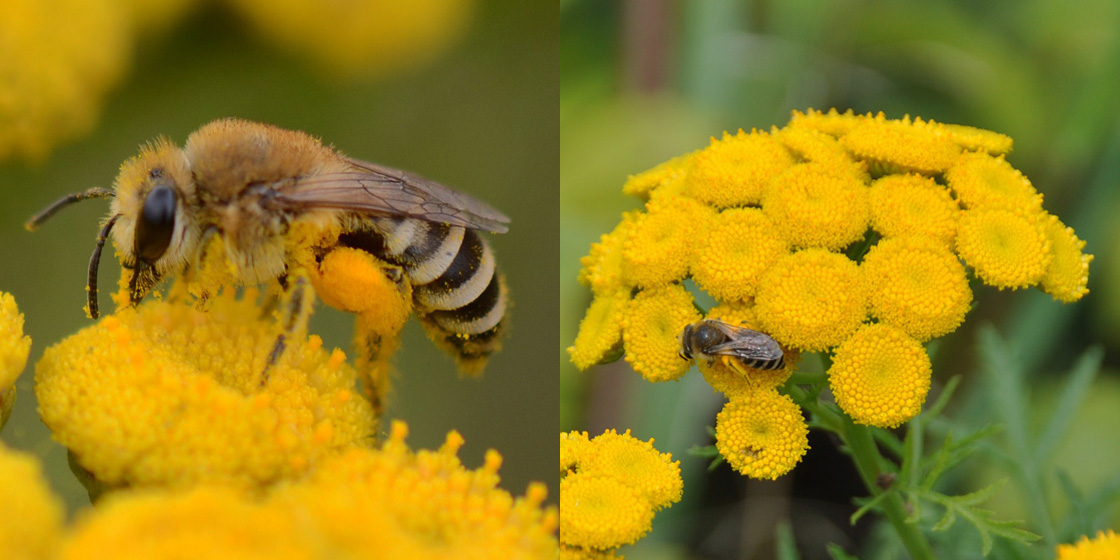 De wormkruidbij is gespecialiseerd op composieten met buisbloemen o.m: boerenwormkruid (foto), jacobskruiskruid, gewoon duizendblad.
Voorbeelden van vaste bloem-bij-relaties
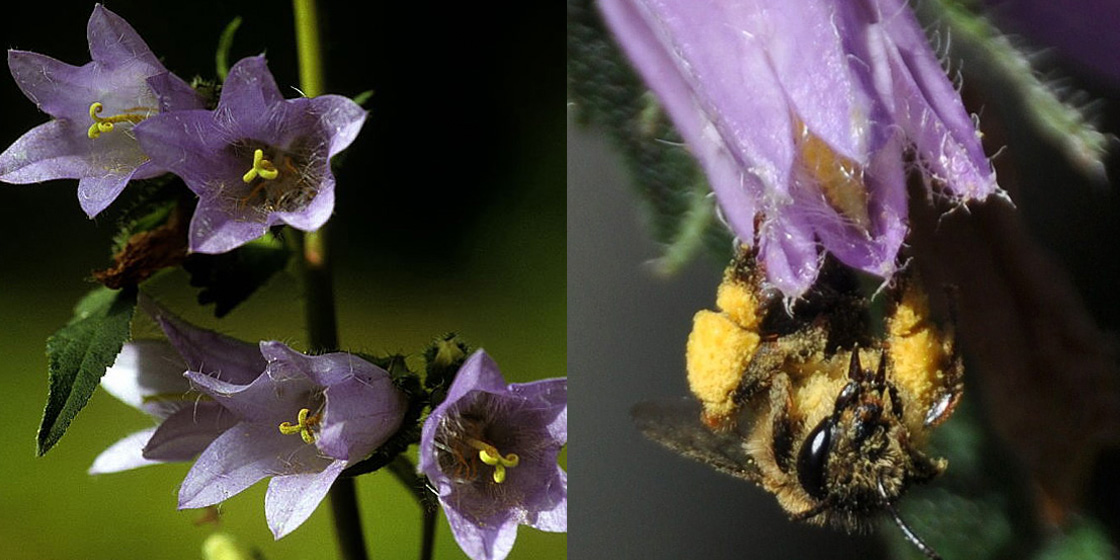 De klokjesdikpoot en klokjesbijen zijn afhankelijk van Campanula soorten. Deze bijen worden steeds meer stadsbijen in klei- en veengebieden.
Voorbeelden van vaste bloem-bij-relaties
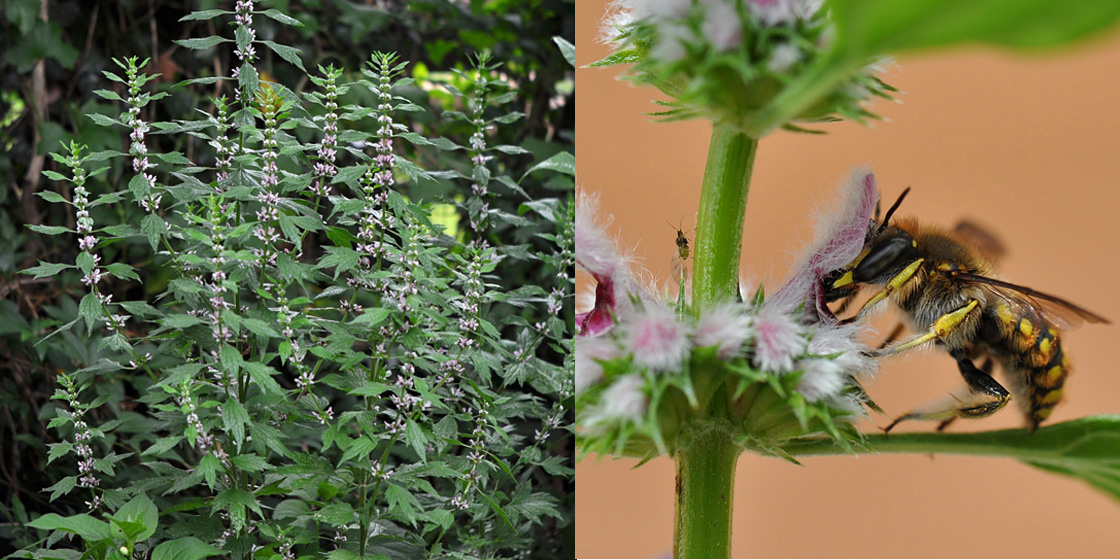 Hartgespan is vooral een plant voor behangersbijen en de grote wolbij (foto).
Stuifmeel verzamelen
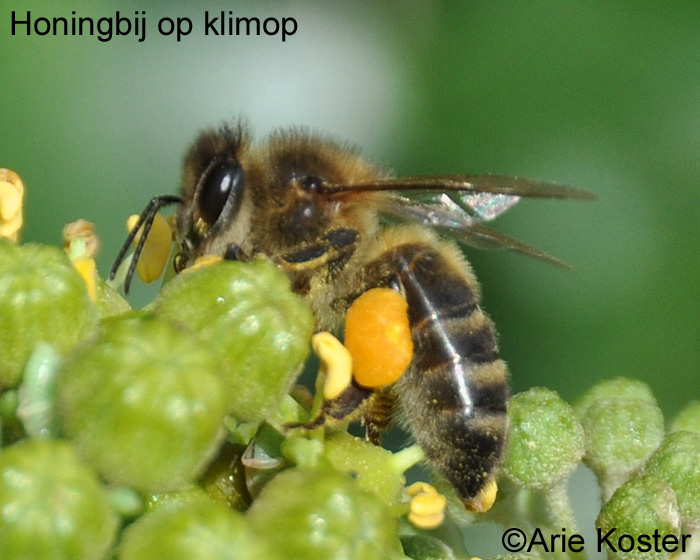 Honingbijen en hommels verzamelen stuifmeel in korfjes.
De meeste wilde bijen verzamelen stuifmeel in de verzamelharen aan hun achterpoten (pluimvoetbij).
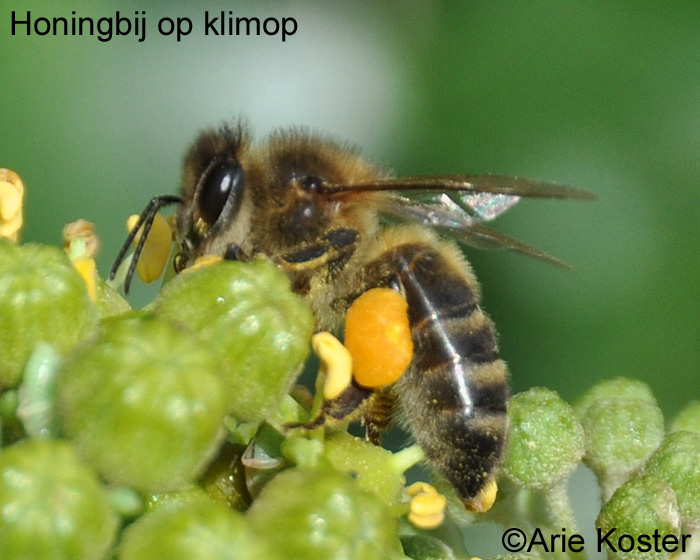 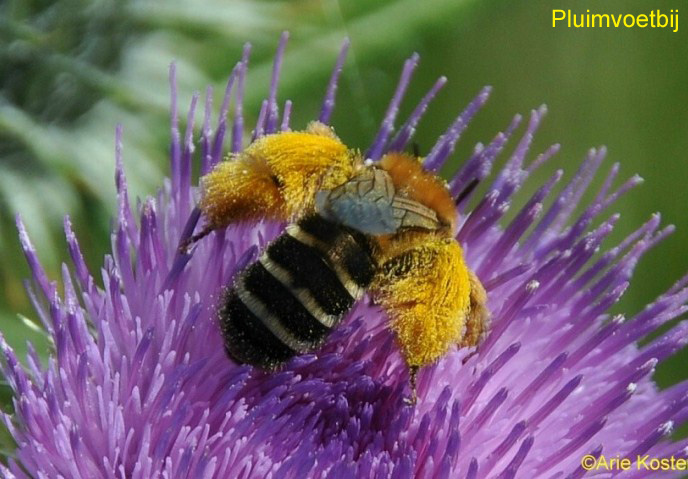 Buikverzamelaars verzamelen stuifmeel met hun buikschuier (behangersbij, metselbij, wolbij, klokjesbij, tronkenbij).
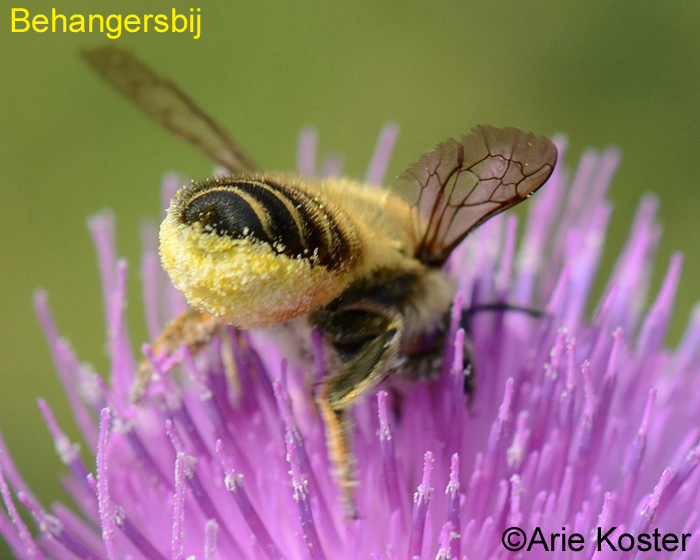 Maskerbijen hebben geen verzamelharen; ze verzamelen stuifmeel met hun mond en slaan het op in hun krop.
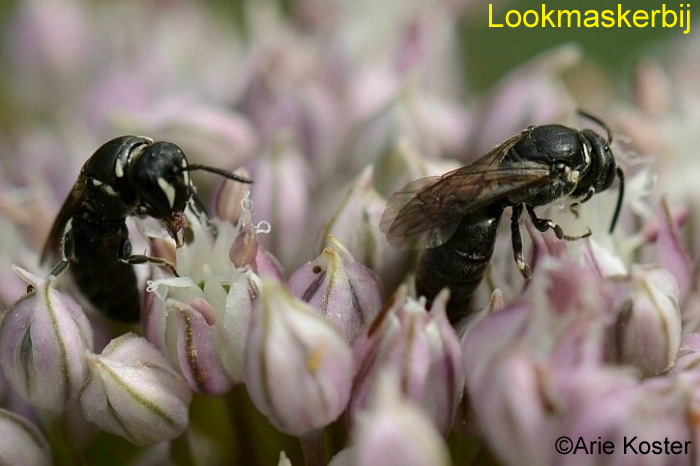 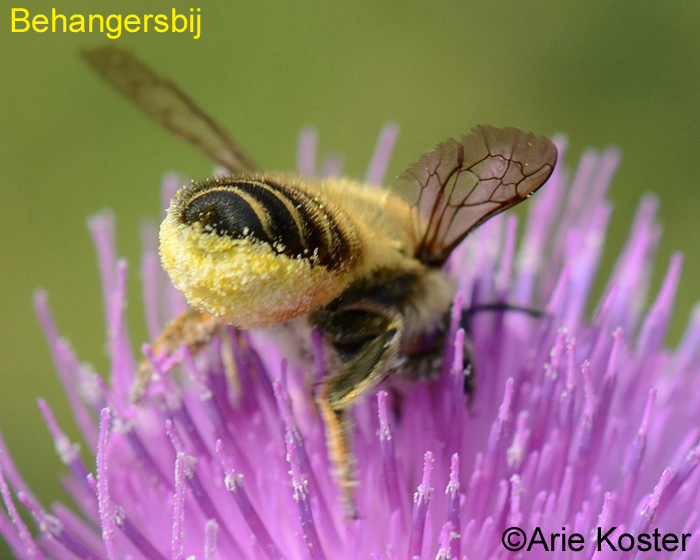 Bestuiving
Bijen leveren een belangrijke bijdrage aan de bestuiving van planten en daarmee ook aan onze voeding.
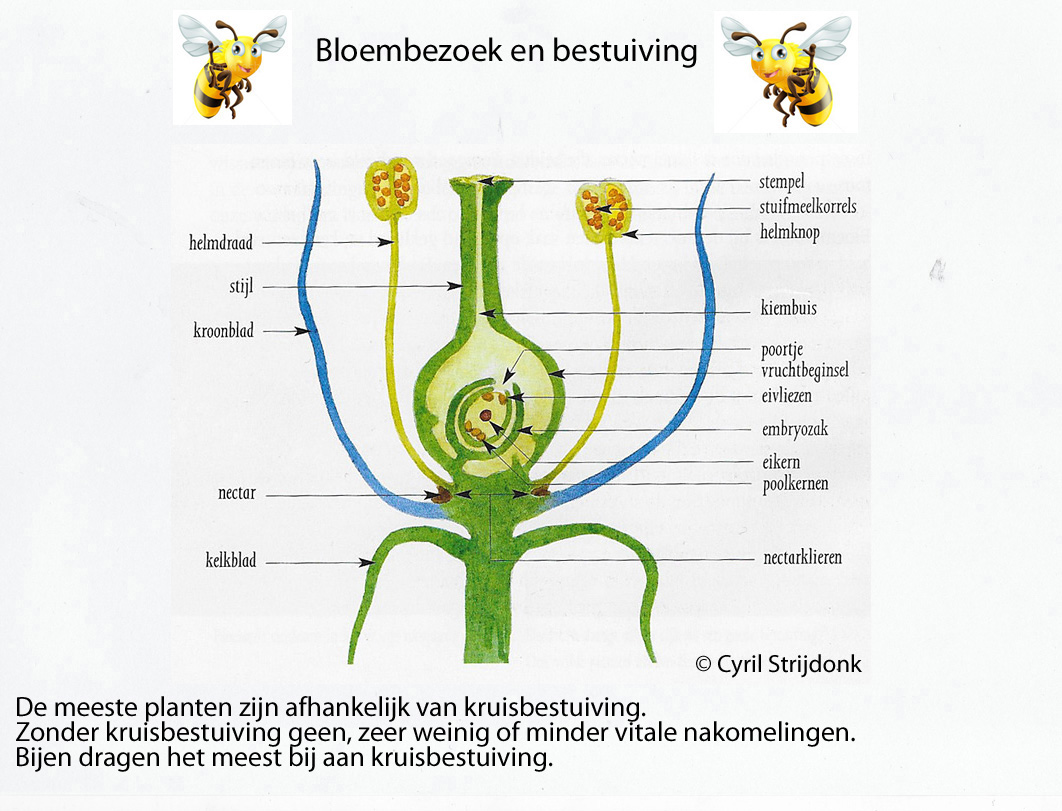 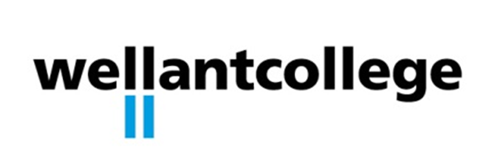 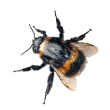 Kruisbestuiving:
Dit is bestuiving met stuifmeel van andere planten. De meeste planten zijn afhankelijk van kruisbestuiving. Zonder kruisbestuiving zijn er geen, zeer weinig of minder vitale nakomelingen. 
Bijen dragen (van alle insecten) het meest bij aan kruisbestuiving.

Zelfbestuiving:
Het stuifmeel wordt overgebracht naar de stempel van dezelfde bloem. Dit kan het gevolg zijn van het uitblijven van insecten(kruis)bestuiving.
   Buurtbestuiving:
	Het stuifmeel wordt overgebracht op een bloem aan 	dezelfde     
                plant. Dit is een vorm van zelfbestuiving.
    Cleistogamie:
	Een vorm van zelfbestuiving in de bloemknop.
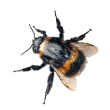 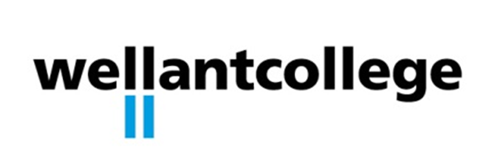 Bestuiving
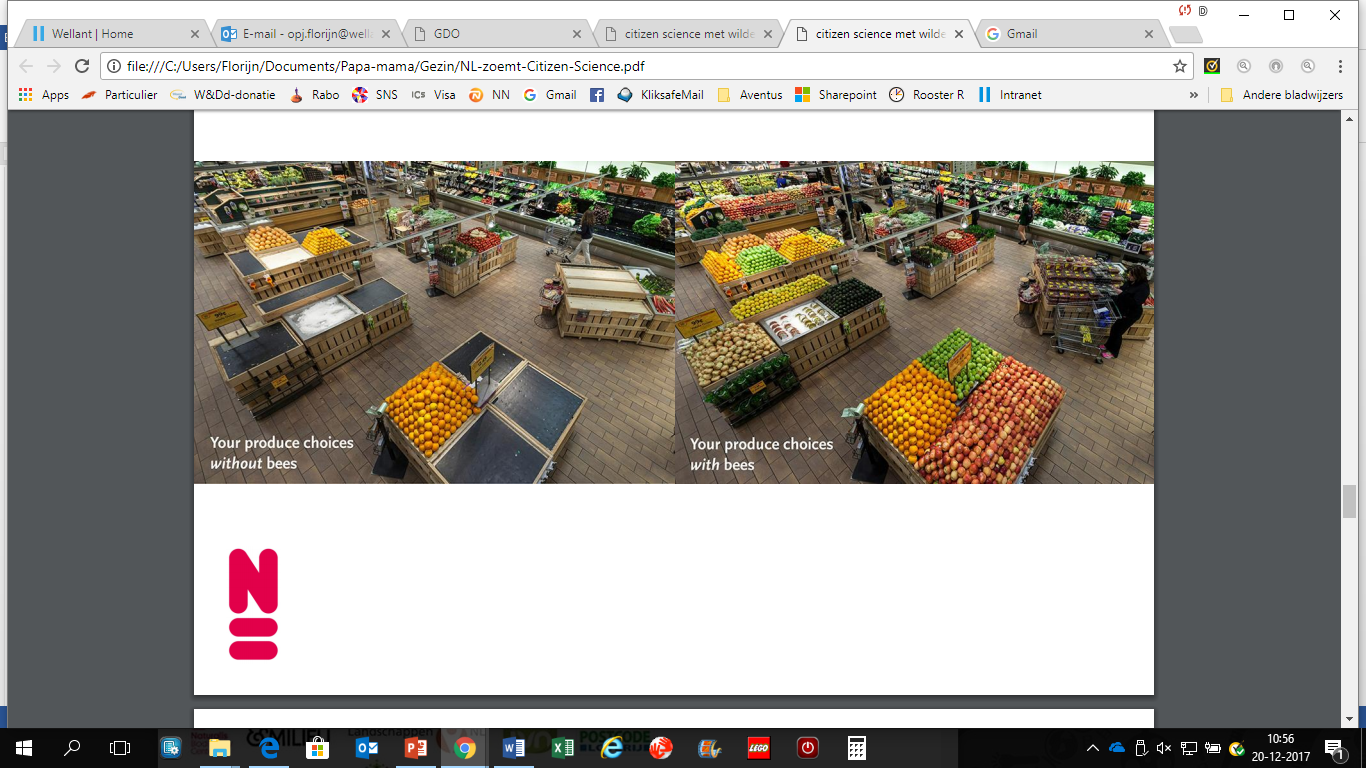 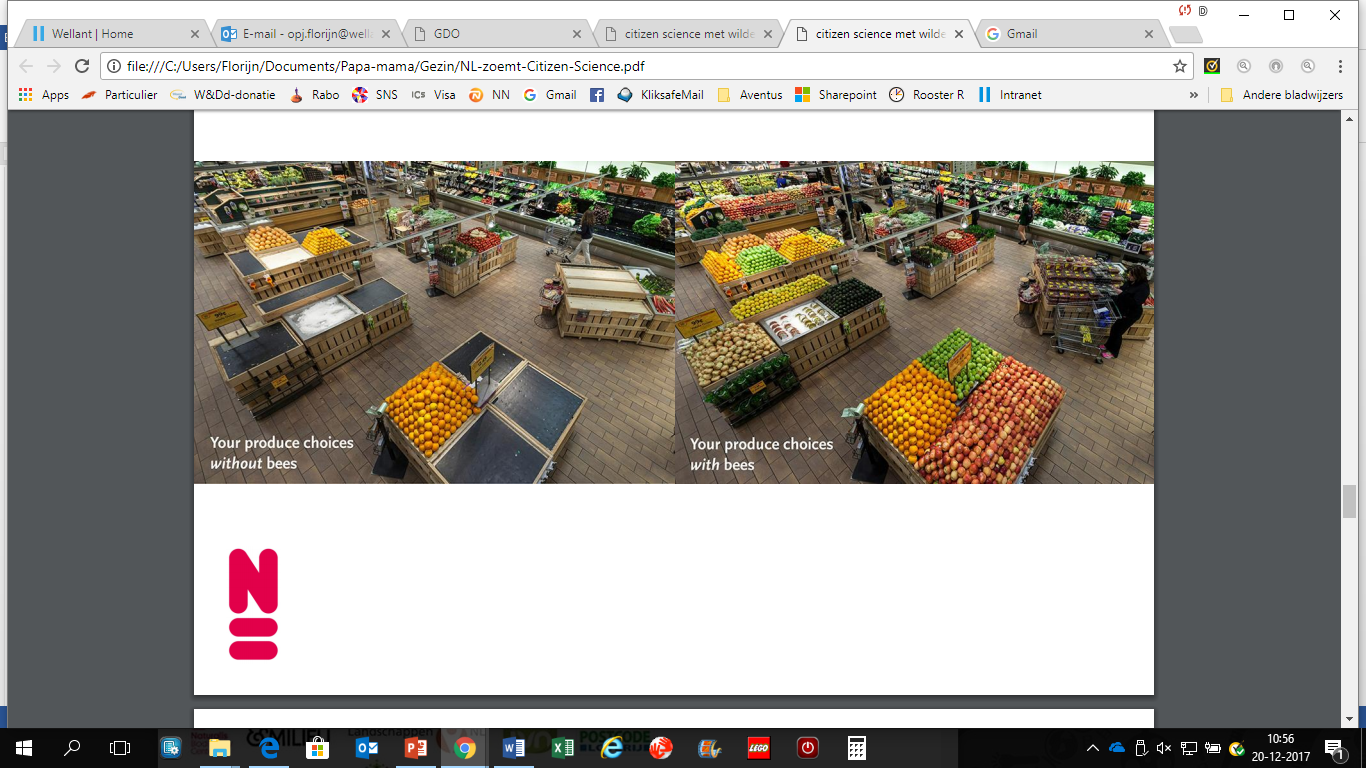 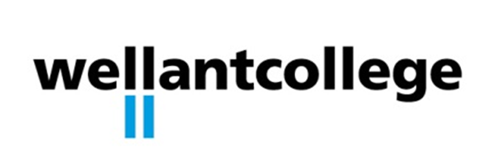 Bijen spelen een belangrijke rol bij de bestuiving van voedingsgewassen. Bij welke groep is de bij het hardst nodig?
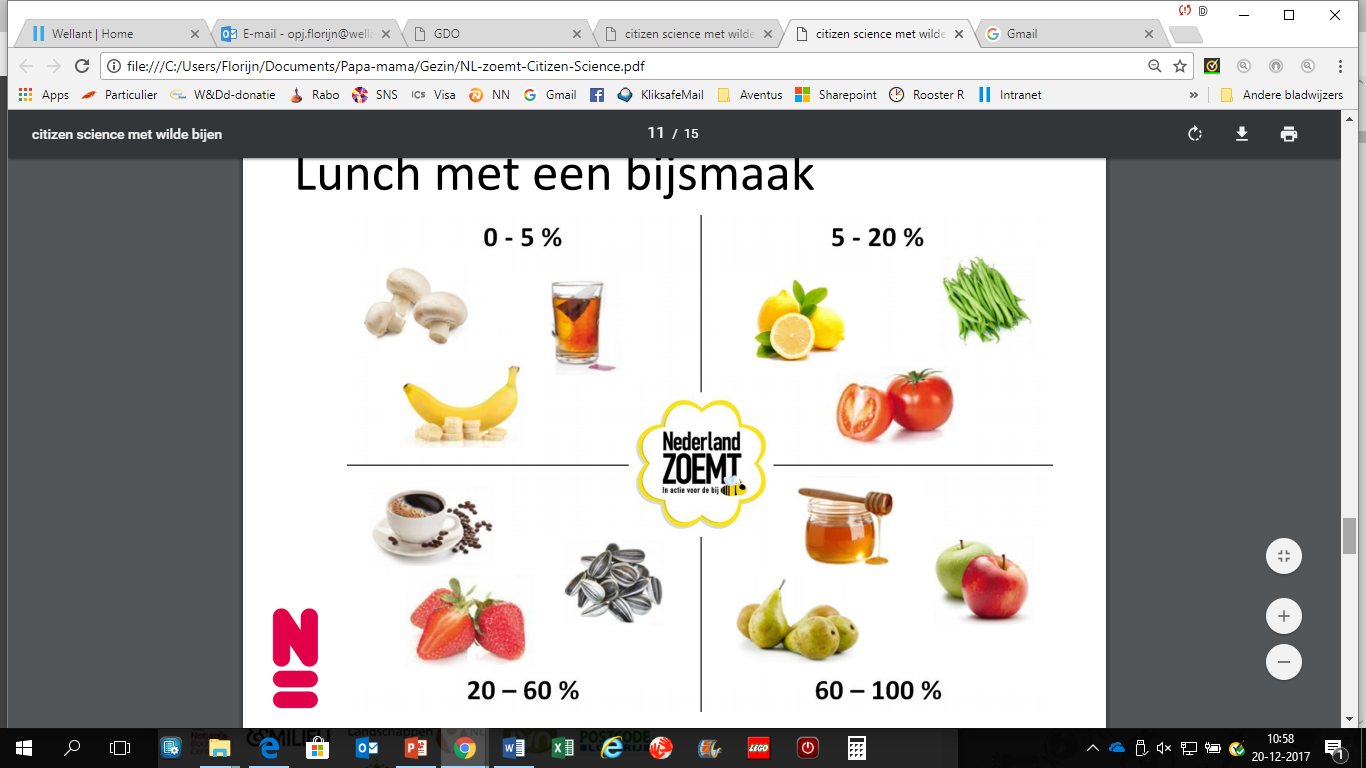 Bijen spelen een belangrijke rol bij de bestuiving van voedingsgewassen. Bij welke groep is de bij het hardst nodig?
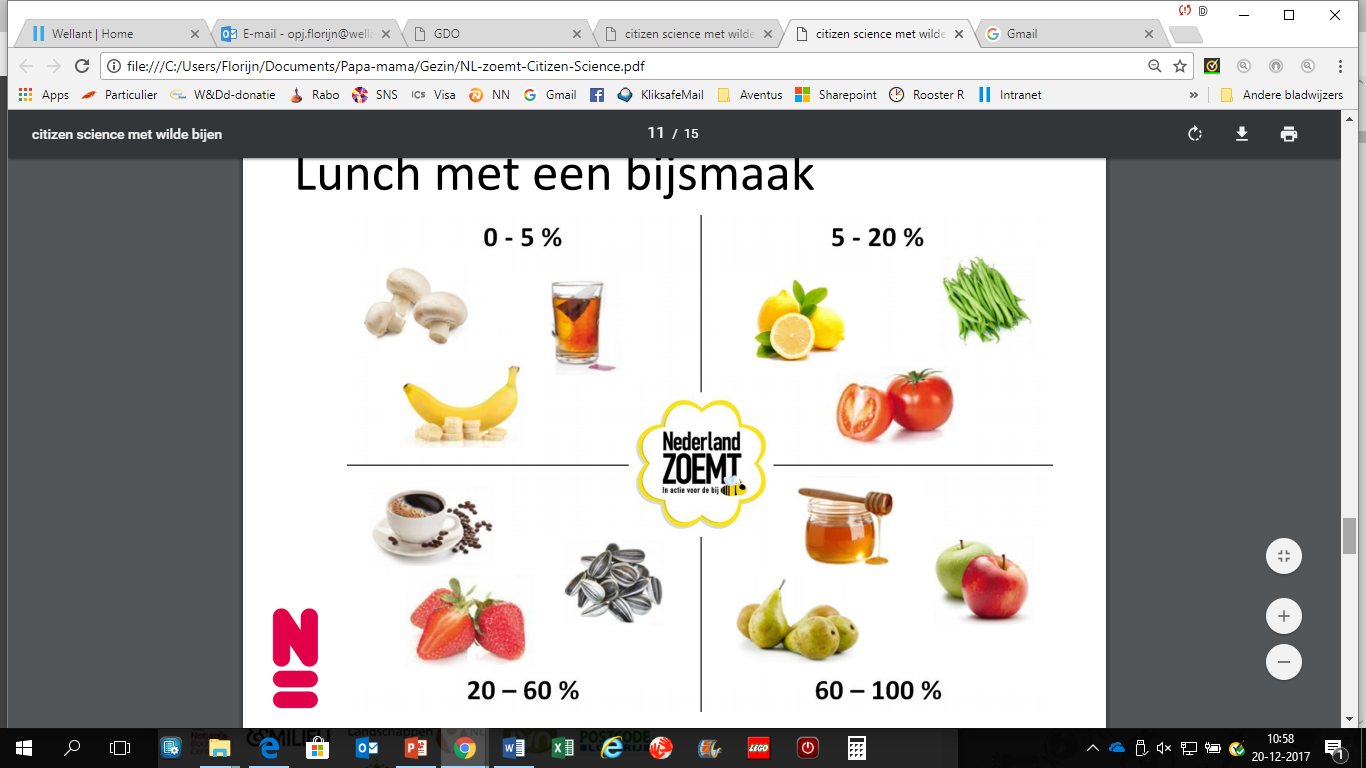 Bestuiving door wilde bijen
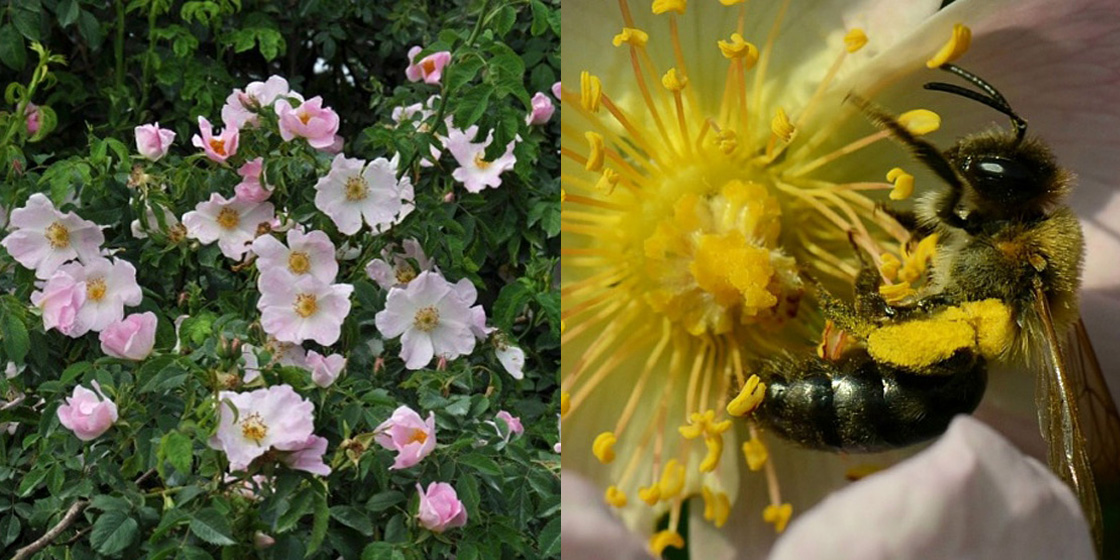 Hondsroos wordt vooral door zandbijen bezocht (foto: viltvlekzandbij). Stuifmeel wordt met de poten overgebracht.
Bestuiving door wilde bijen
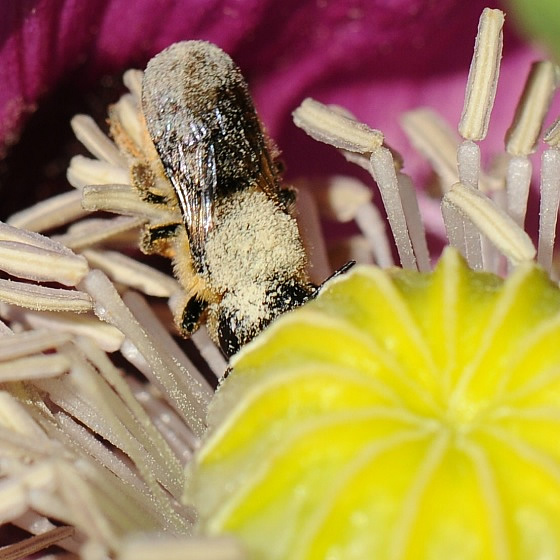 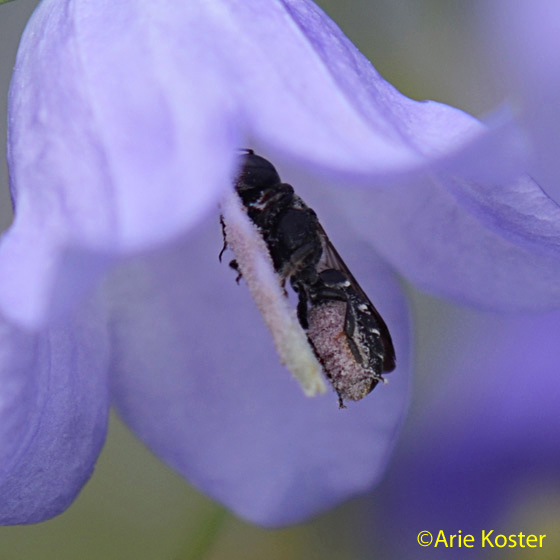 Links: Tuinbladsnijder neemt een stuifmeelbad in een bloem van de slaapbol. Rechts: Grote klokjesbij zoekt nectar en zorgt met zijn buikschuier voor kruisbestuiving.
Bestuiving door wilde bijen
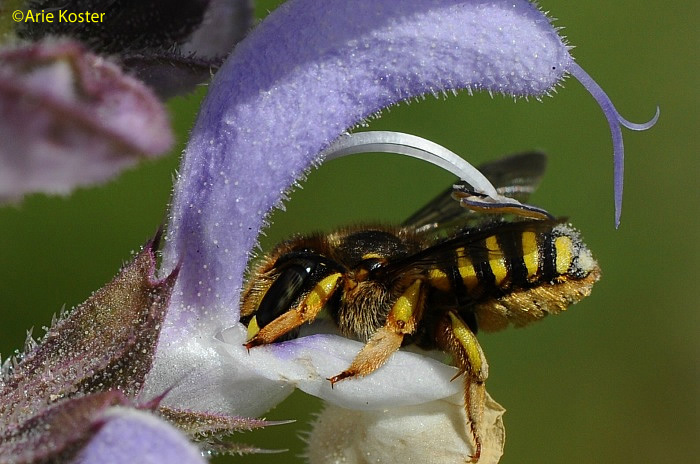 Stuifmeel van scharlei klapt op het achterlijf van de grote wolbij.
Bestuiving door wilde bijen
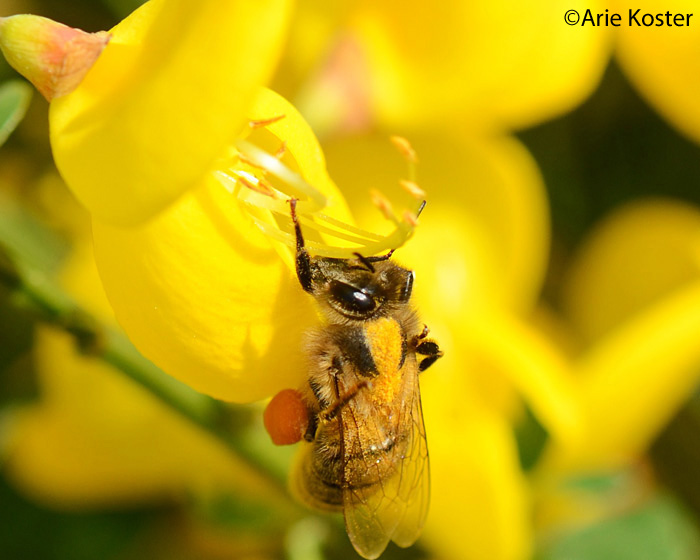 Bremzandbij met stuifmeel aan de poten en op het borststuk.
Vliegperiode
Wilde bijen vliegen slechts een beperkte periode van het groeiseizoen. De vliegperiode wordt bepaald door:
het klimaat
de soort bij
de gebondenheid aan bepaalde plantensoorten
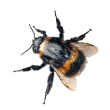 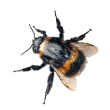 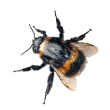 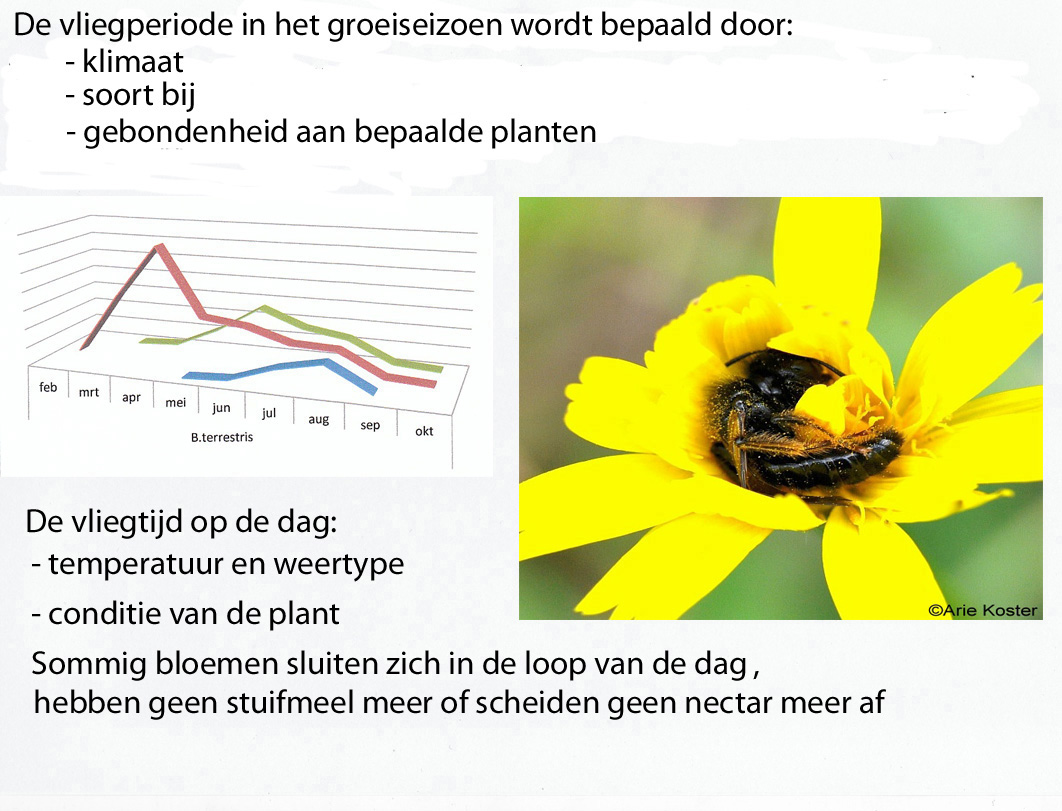 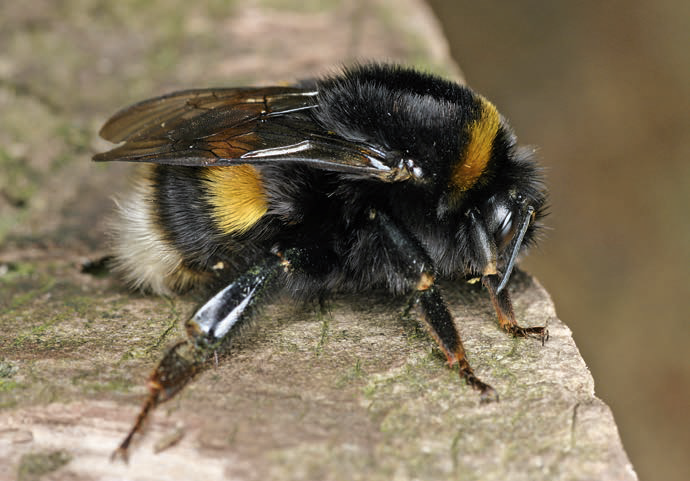 Bombus terrestris: Aardhommel koningin
Foto: Peeters et al 2012
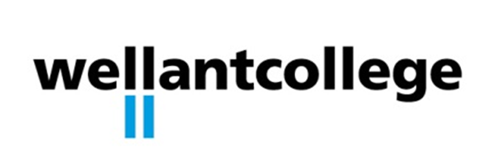 [Speaker Notes: Aardhommel: sociale bij. Omdat voortdurend nieuwe werksters worden geboren is deze bij bijna het gehele jaar aanwezig met de grootste piek in het voorjaar.]
Vliegperiode
Naar vliegperiode ingedeeld, zijn er:
voorjaarsbijen
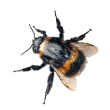 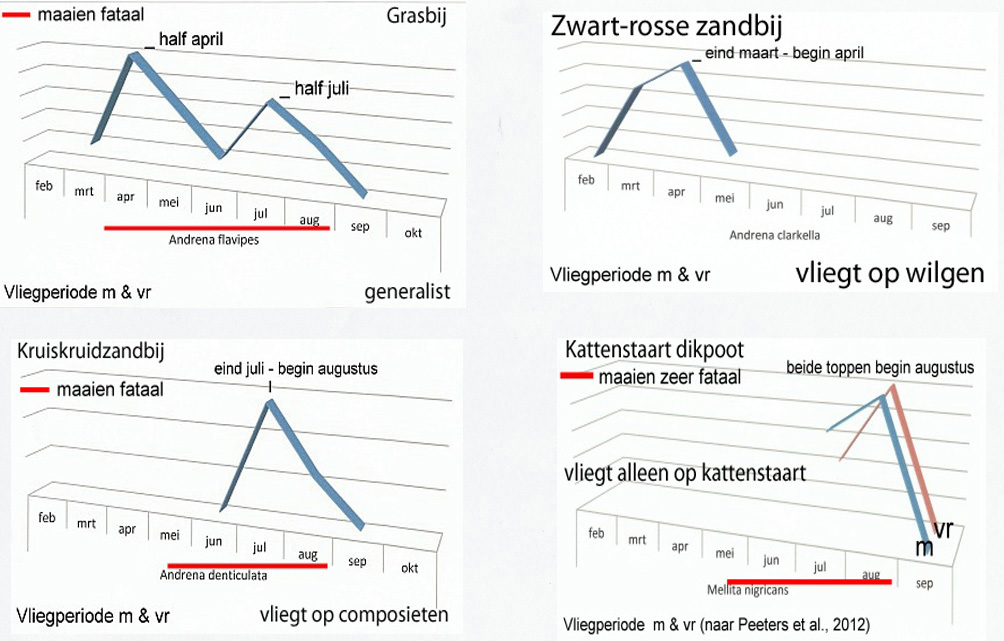 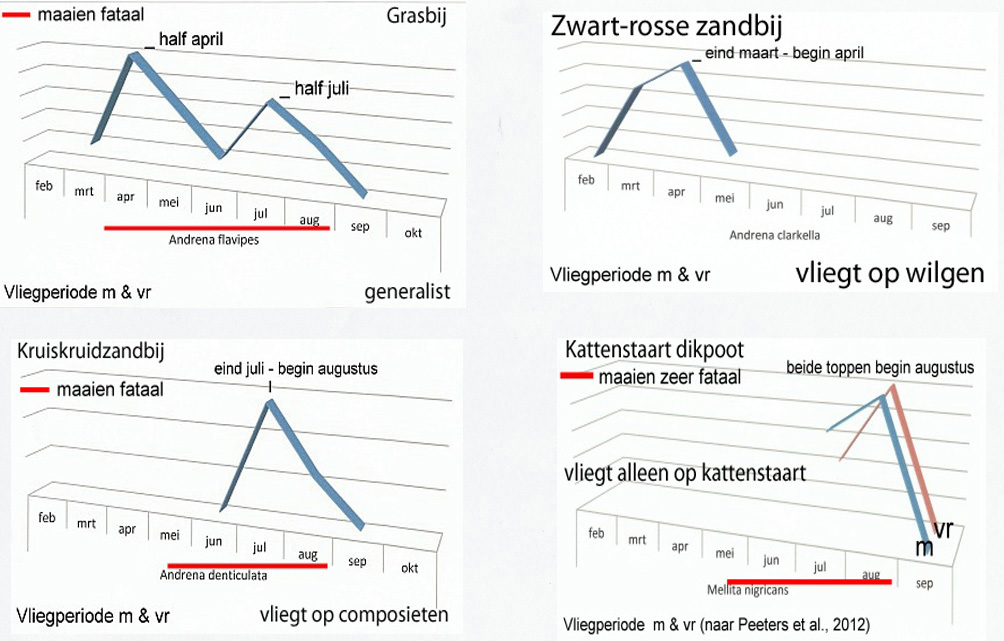 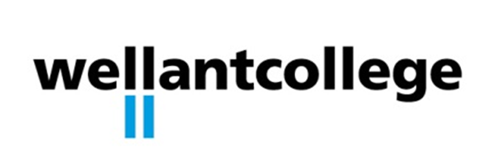 [Speaker Notes: De grasbij heeft 2 generaties per jaar, vandaar in voorjaar en zomer aanwezig.]
Vliegperiode
Naar vliegperiode ingedeeld, zijn er:
zomerbijen
(Eind september hebben de meeste wilde bijen hun levenscyclus voltooid. Honingbijen, vlinders en andere insecten vliegen dan nog).
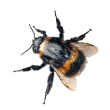 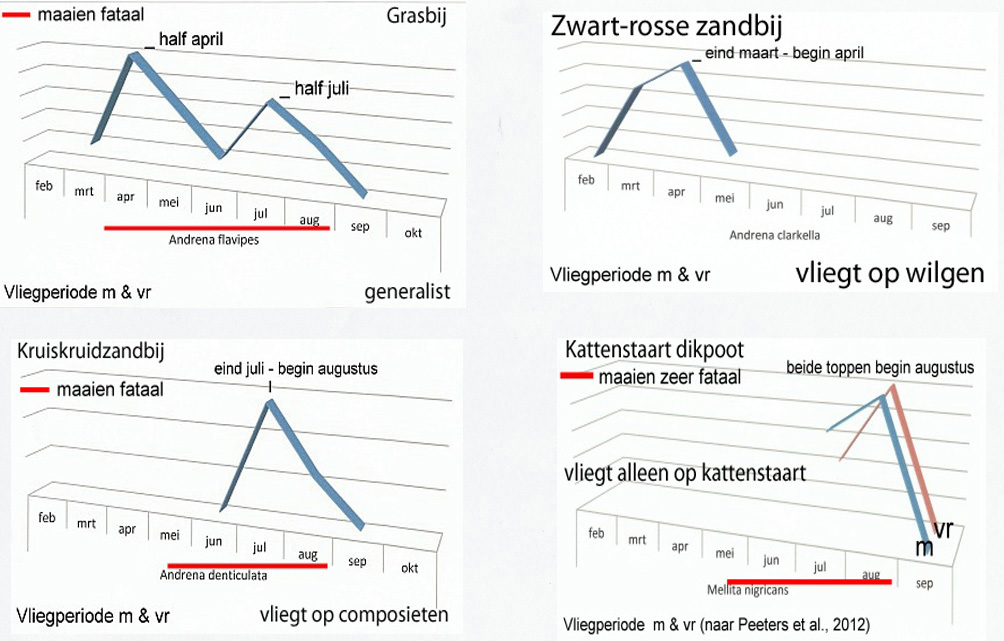 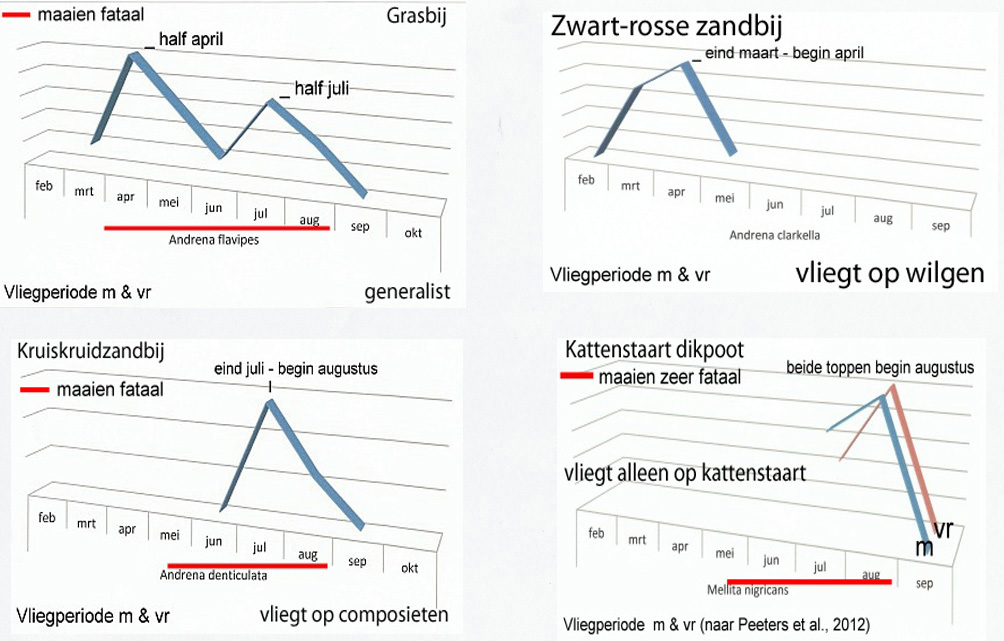 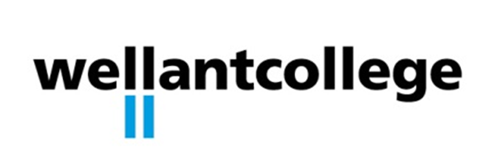 [Speaker Notes: Aardhommel: sociale bij. Omdat voortdurend nieuwe werksters worden geboren is deze bij bijna het gehele jaar aanwezig met de grootste piek in het voorjaar.]
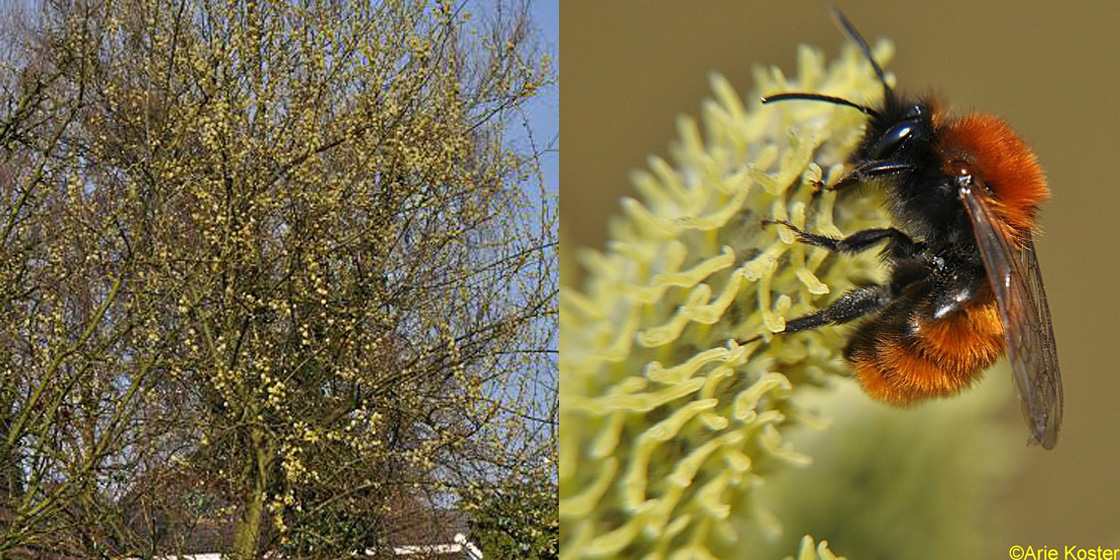 Voorjaarsbijen:Boswilg en andere wilgen zijn van levensbelang voor een aantal zandbijen die volledig van deze houtige planten afhankelijk zijn; onder meer: grijze zandbij, zwart-rosse zandbij, vroege zandbij, roodbuikje, donkere wilgenzandbij.
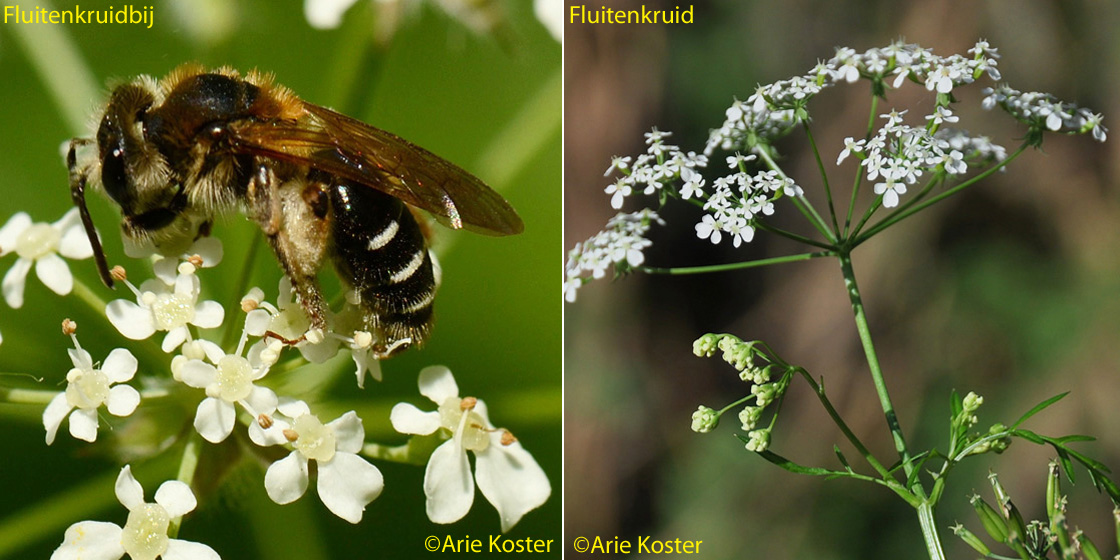 Voorjaarsbijen:De fluitenkruidbij is gespecialiseerd op schermbloemige planten zoals: fluitenkruid, gewone berenklauw en zevenblad.
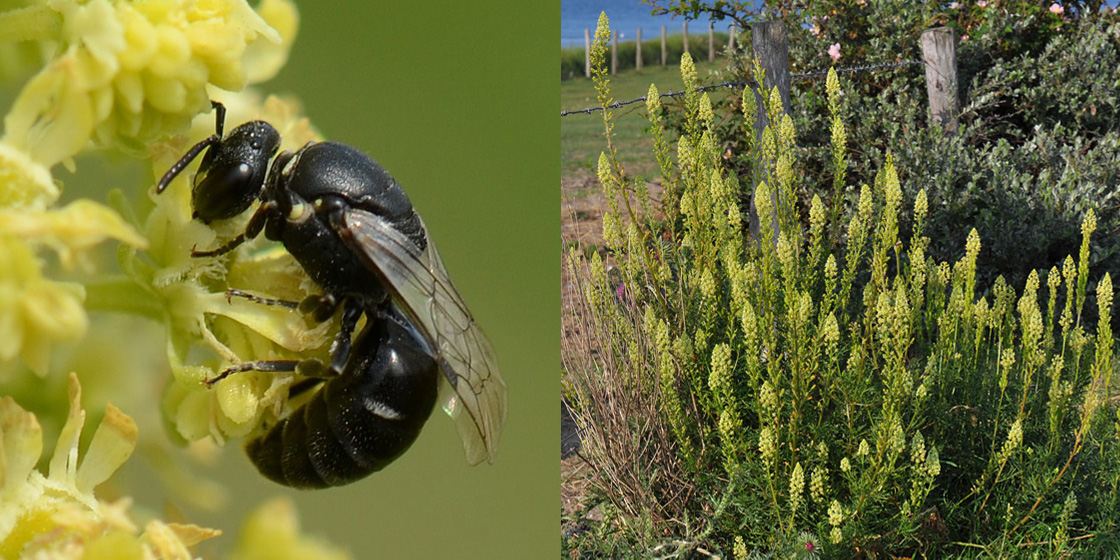 Zomerbijen:De resedamaskerbij is gespecialiseerd op reseda: gewone reseda, wouw, witte reseda en tuinreseda.
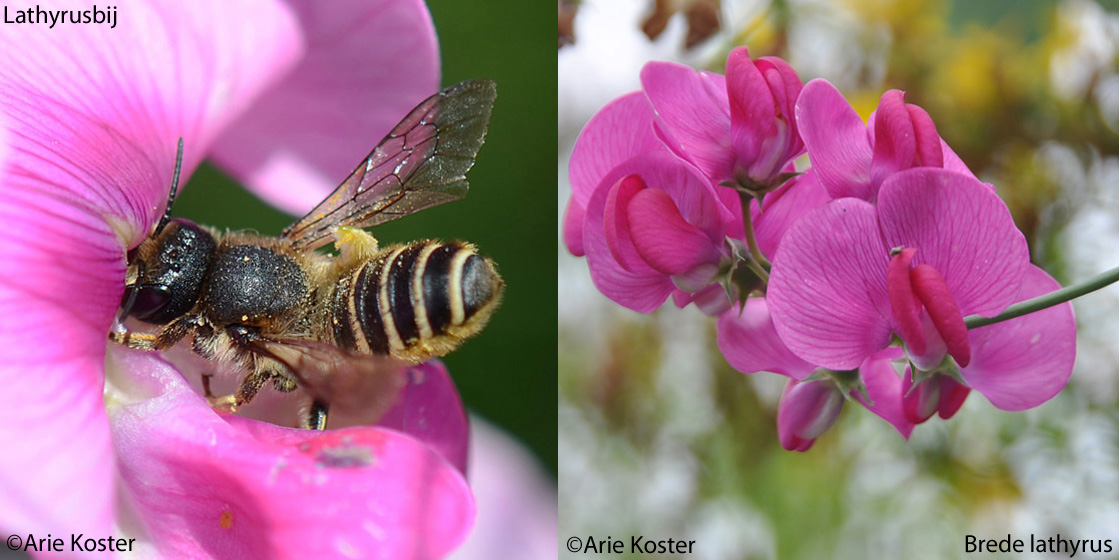 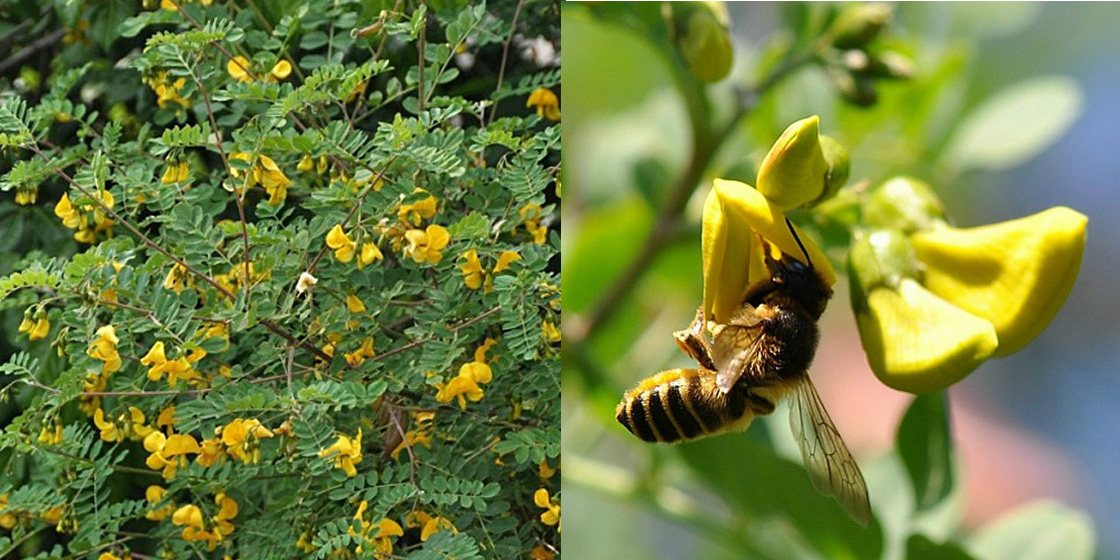 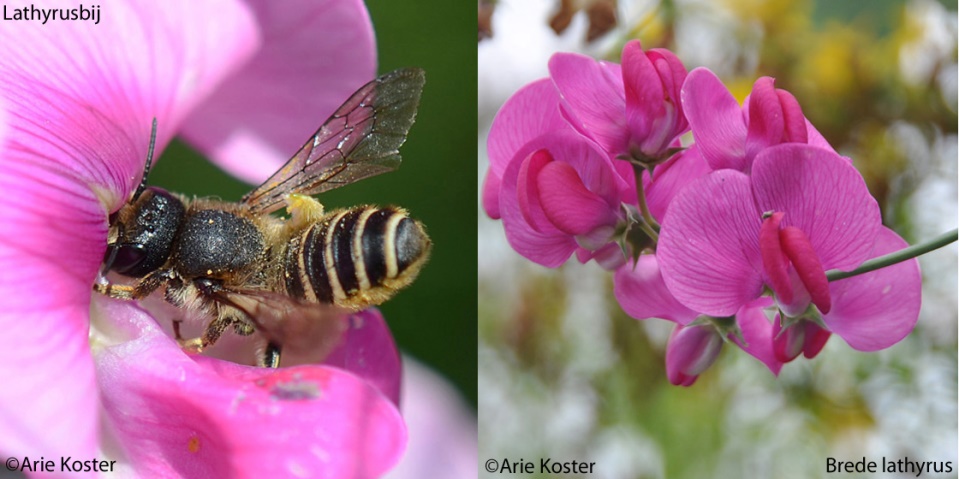 Zomerbijen:De lathyrusbij is gespecialiseerd op Lathyrus en op andere vlinderbloemige planten zoals brede lathyrus, aardaker, blazenstruik.
Vliegtijd
Wilde bijen vliegen vaak slechts een gedeelte van de dag. De vliegtijd wordt bepaald door:
de temperatuur en het weertype
de conditie van de plant
Sommige planten sluiten zich in de loop van de dag, hebben geen stuifmeel meer of scheiden geen nectar meer af.
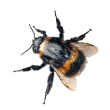 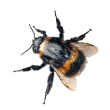 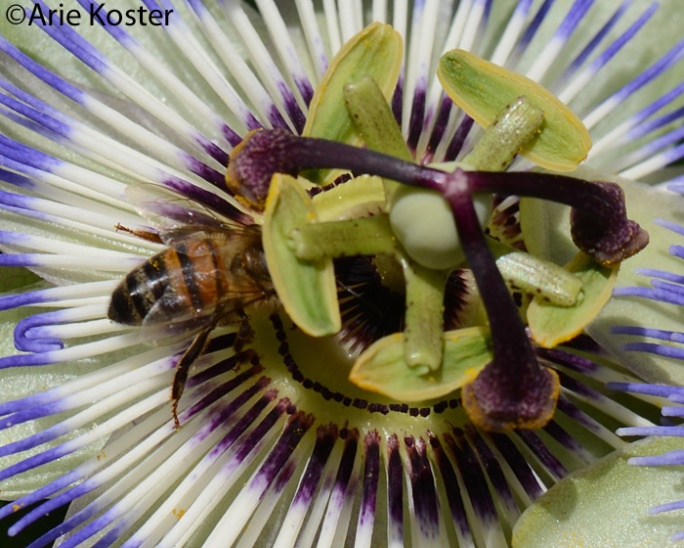 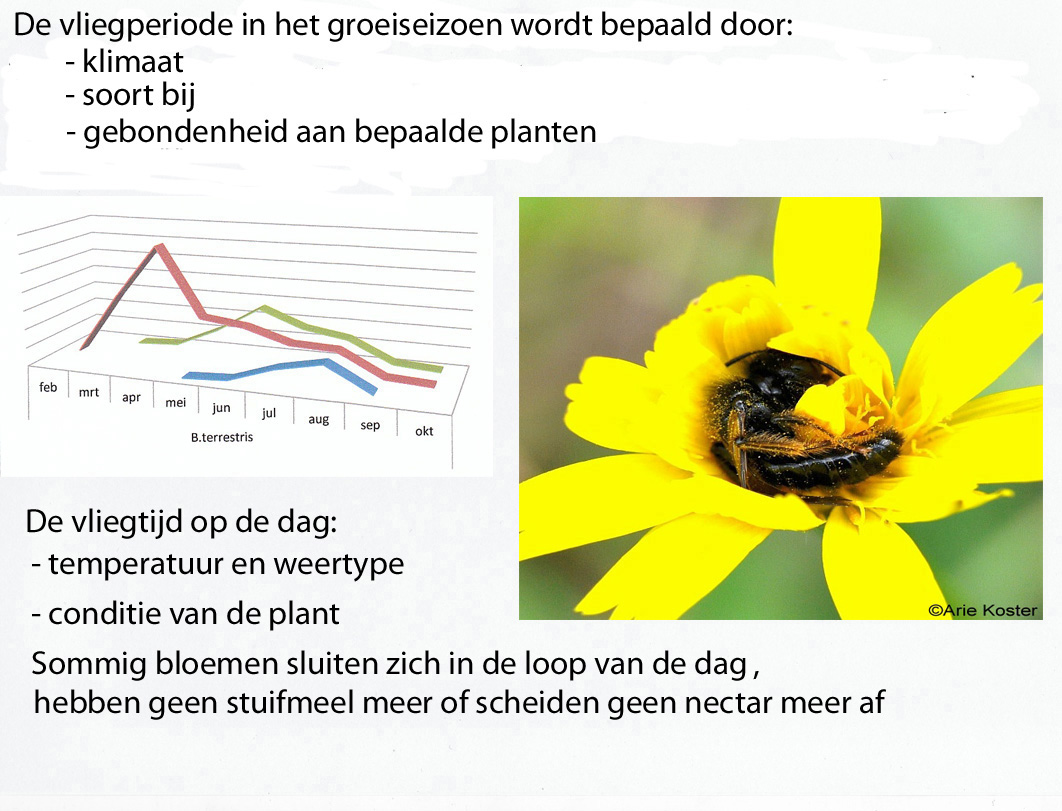 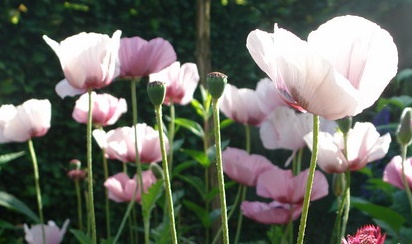 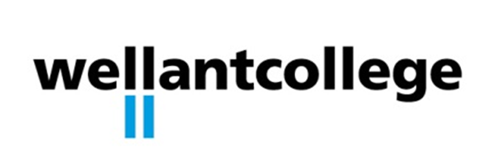 [Speaker Notes: Passiebloem: geeft geen stuifmeel, maar produceert regelmatig nectar. Zo is het heel belangrijk om nectar slechts mondjesmaat te verstrekken. Hierdoor komen bijen na een korte tijd weer op bezoek om nog wat te halen. Veel nectar zou één bij wel lang bezig houden, maar het gaat er om een groot aantal bezoeken uit te lokken.Papaver heeft geen nectar. Stuifmeel wordt niet meer bijgemaakt door de bloem, dus op=op.]
Voortplantingsproces: volgorde
Paring

Zoeken naar een nestplaats

Nestgang maken of graven

Aanleggen van broedcellen

Verzamelen stuifmeel

Eileg

Afsluiten broedcellen en nest
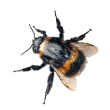 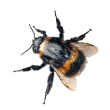 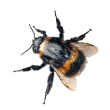 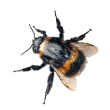 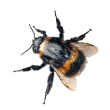 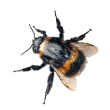 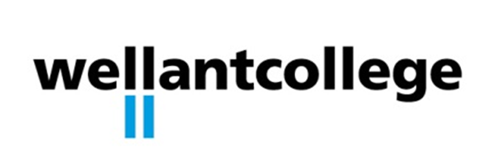 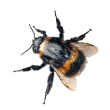 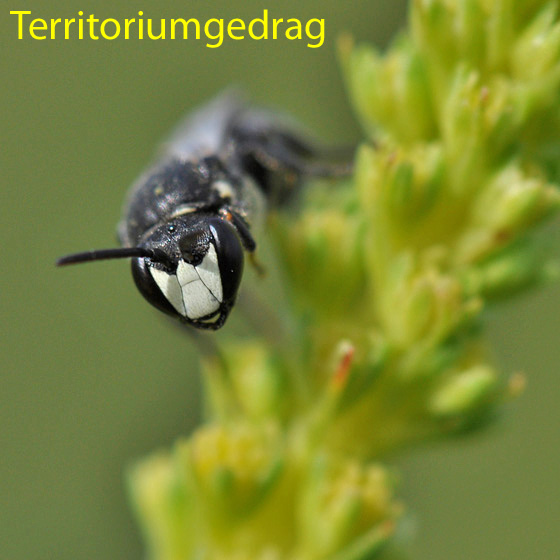 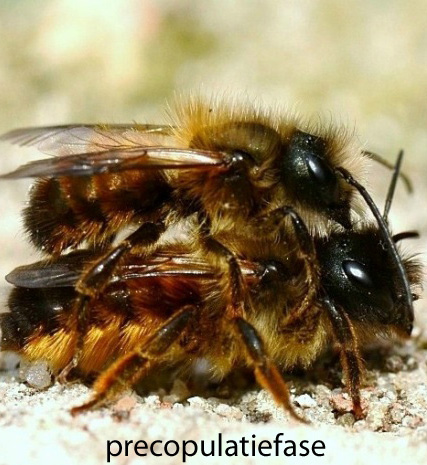 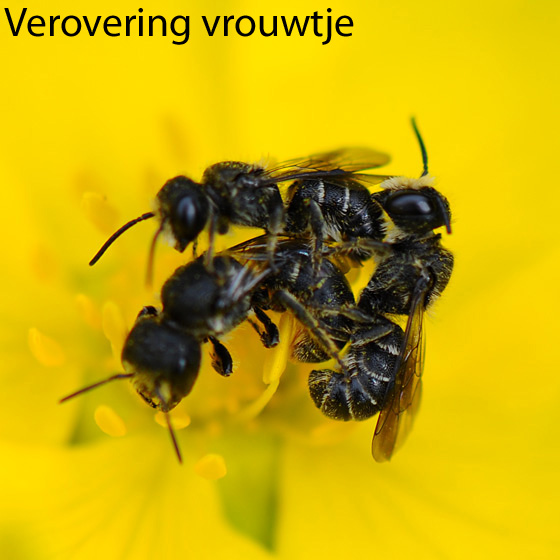 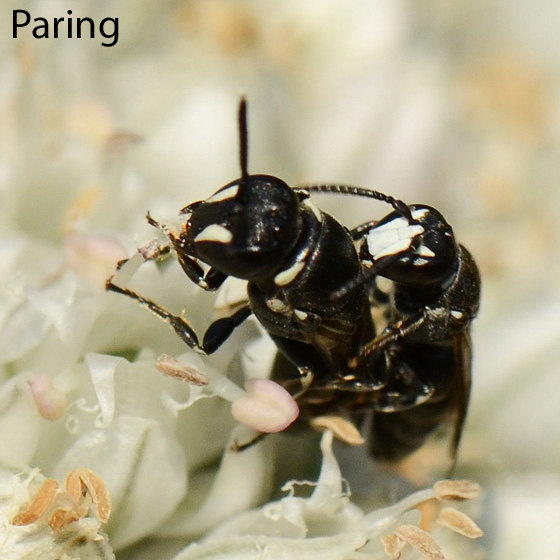 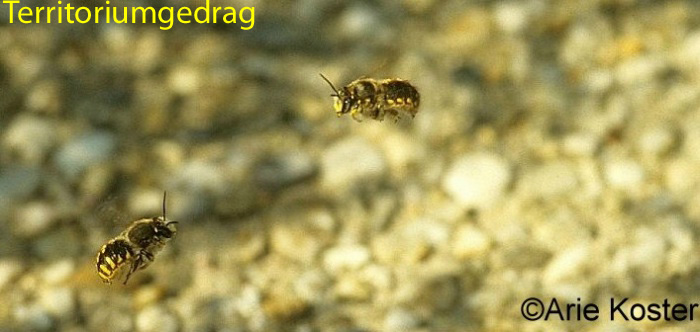 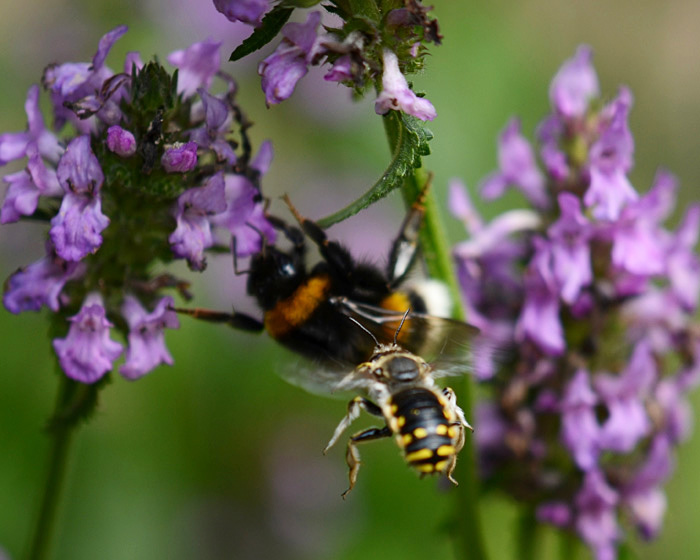 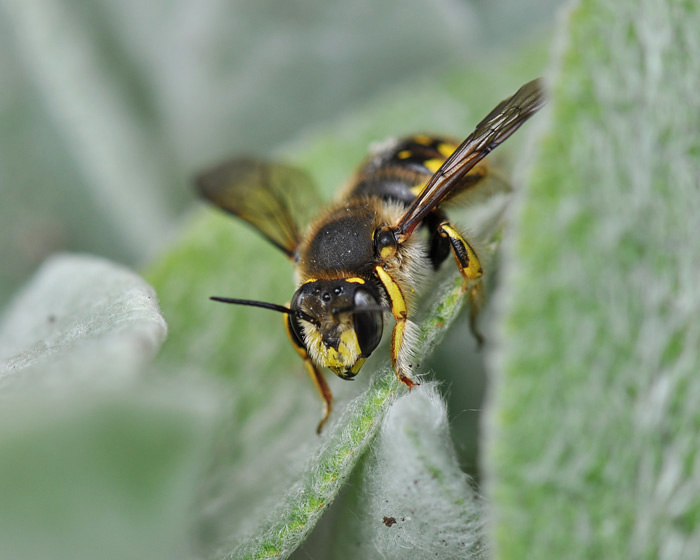 5 mannetjes van de rosse metselbij proberen te paren. Slechts één mannetje zal toegang tot het vrouwtje krijgen
Vijf mannetjes van de rosse metselbij proberen te paren. Slechts één mannetje zal toegang tot het vrouwtje krijgen.
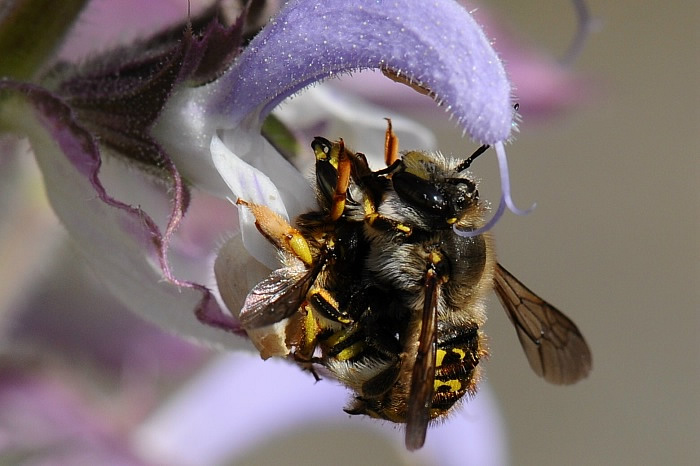 Het vrouwtje van de wolbij staat meer paringen toe
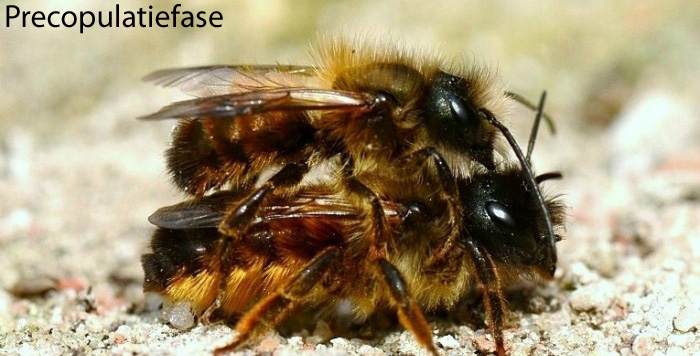 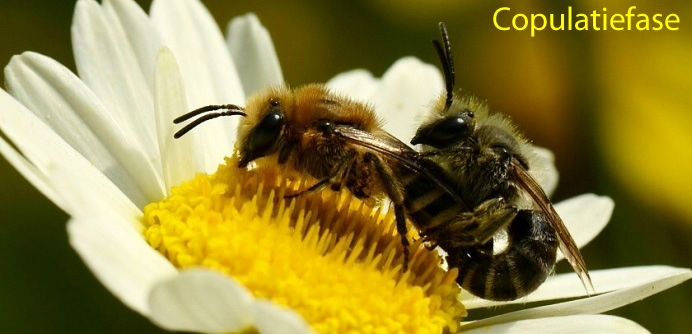 Wilde bijensoorten in Nederland
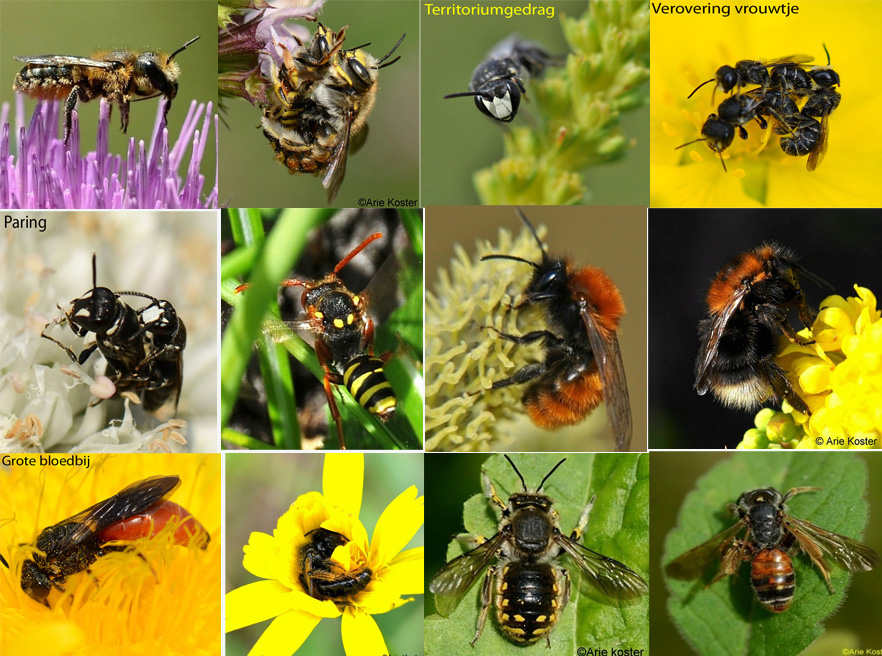 [Speaker Notes: Wijze van nestelen: in- (245 soorten) of bovengronds (70 soorten= ongeveer 20%). Ongeveer 5% vd wilde bijensoorten maakt gebruik van bijenhotels.]
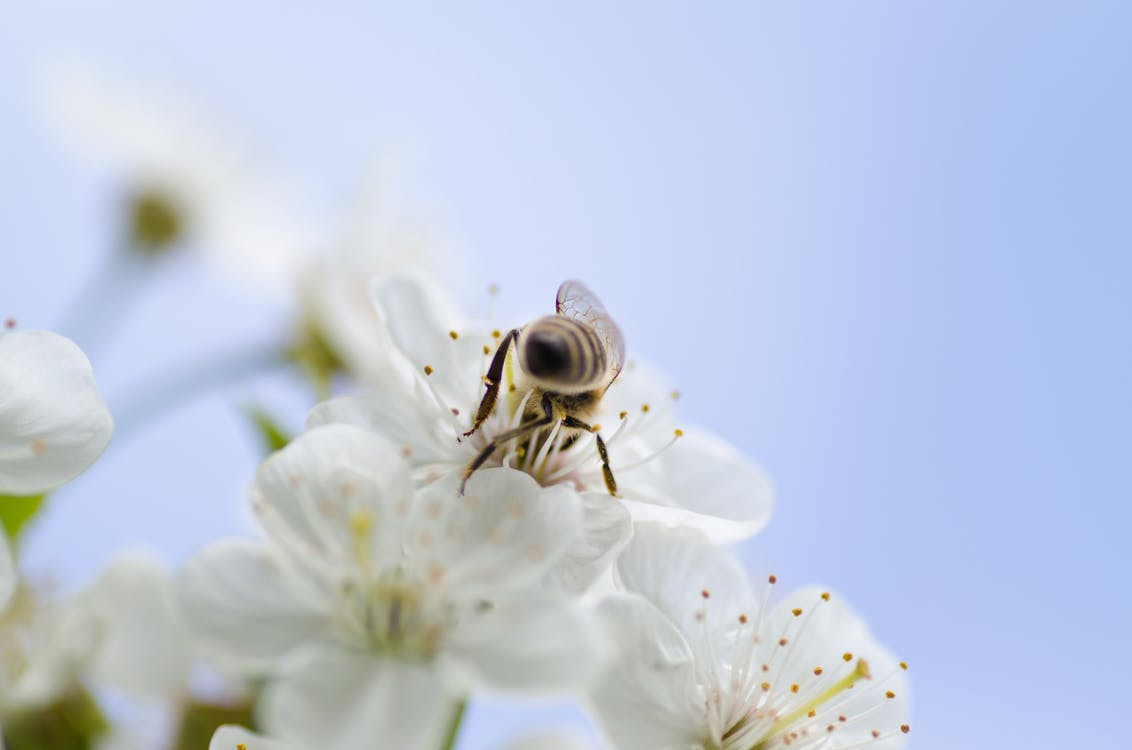 Wilde bijensoorten in Nederland
Op www.bijenmobiel.nl staat een zoekkaart voor hoveniers, groenbeheerders en urban greeners:
				   - 40 soorten voor starters
				   - wilde bijen in tuinen
				   - wilde bijen in en bij 
						bijenhotels
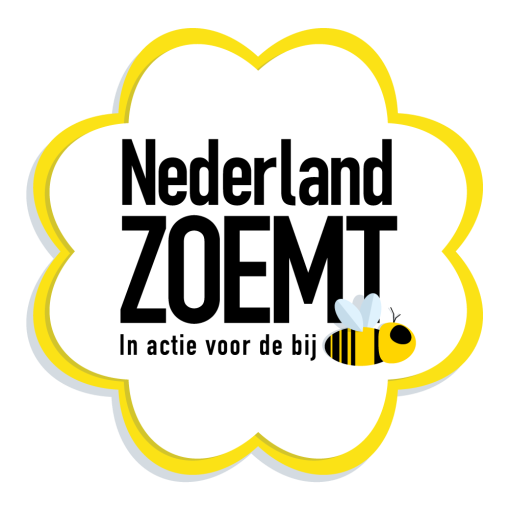 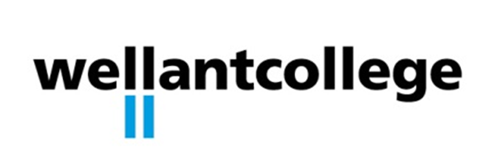 Zelfvoorzienende bijensoorten
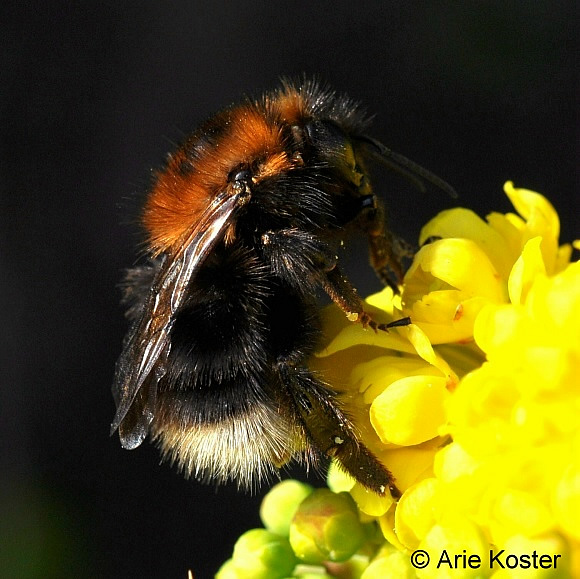 Hommels zijn de meest opvallende bijen, die veel op elkaar kunnen lijken en sterk variëren, bijvoorbeeld de akkerhommel (li) en boomhommel (re). De boomhommel is goed herkenbaar: voorkant bruin en een witte punt.
De gewone sachembij lijkt veel op een hommel. Vliegt van eind maart tot ca. half mei, de toonhoogte van het gezoem is duidelijk hoger dan van een hommel.
De grasbij. De haarbandjes en de kleur van de verzamelharen zijn hier goed zichtbaar. De structuur van de haarbandjes zijn determinatie kenmerken.
Tuinbladsnijder met goed zicht op de rode  buikschuier.
Sommige bijensoorten zijn bijna onder alle omstandigheden goed herkenbaar zoals de grote wolbij (juni-augustus)
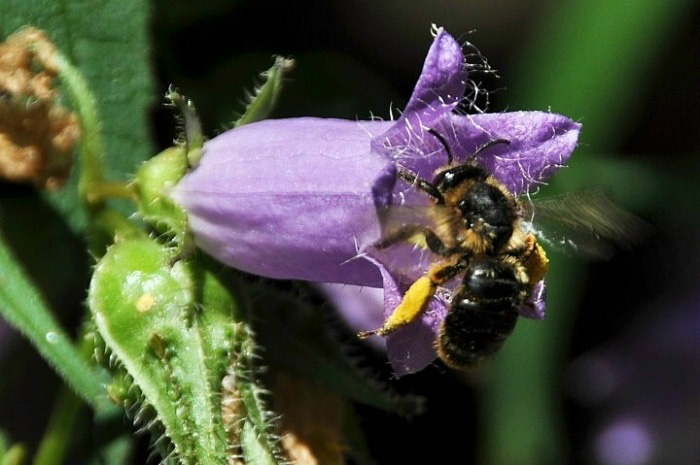 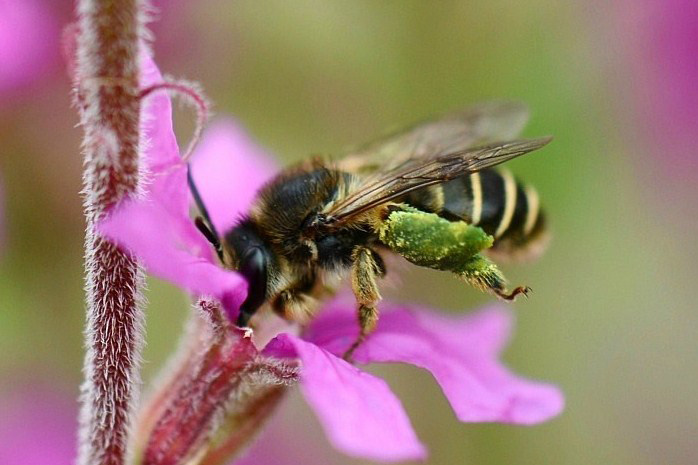 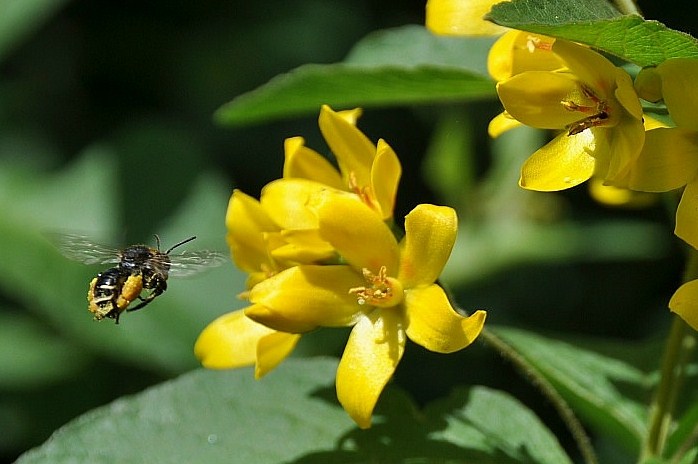 Herkenning gespecialiseerde bijen in combinatie met planten:Tientallen bijen zijn in combinatie met een bepaalde plant goed te herkennen. Bijvoorbeeld: li bo: klokjesdikpoot bij ruig klokjere bo: kattenstaartbij op kattenstaartli on: slobkousbij op grote wederik
Parasitaire bijensoorten
Koekoeksbijen zijn broedparasieten en leggen net als de koekoek een ei in andermans nest. In Nederland komen ca. 100 koekoeksbijen voor.
Parasitaire bijensoorten
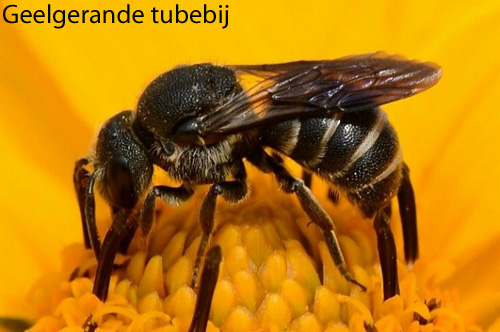 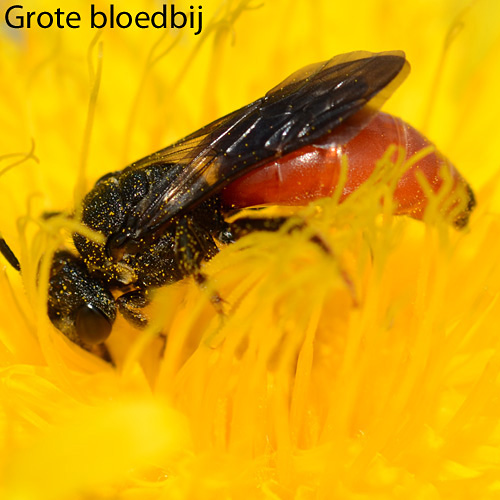 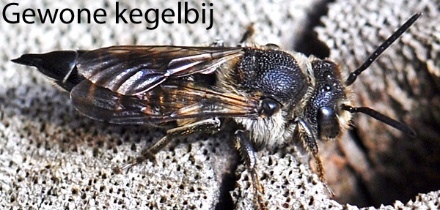 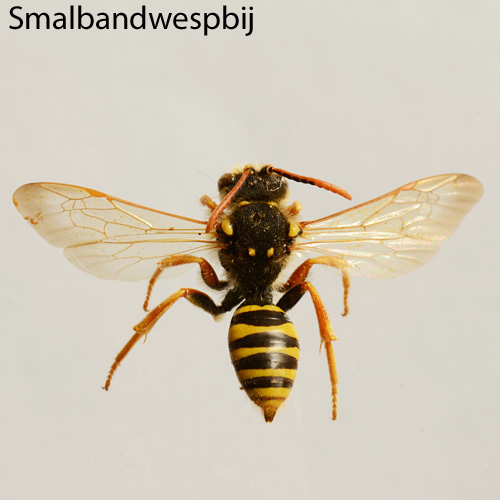 Predatoren en parasieten
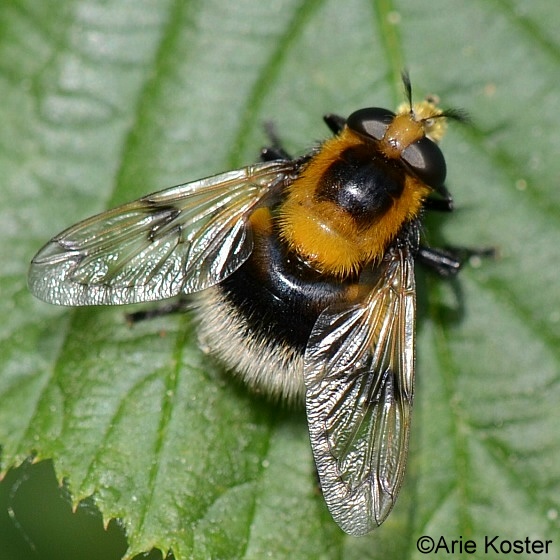 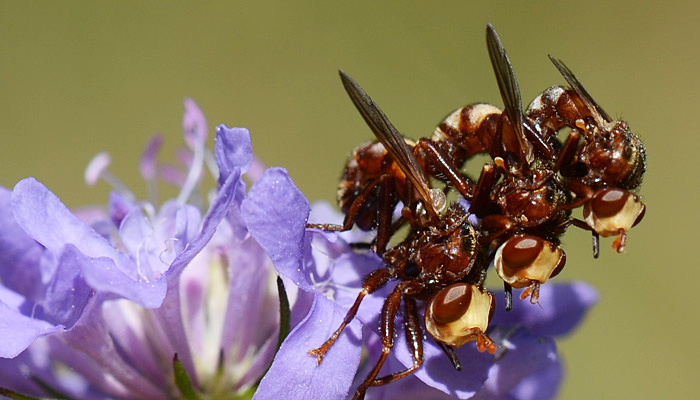 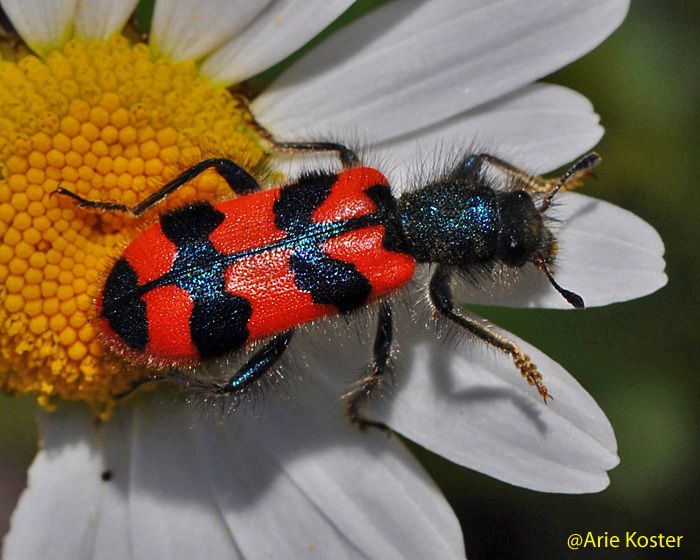 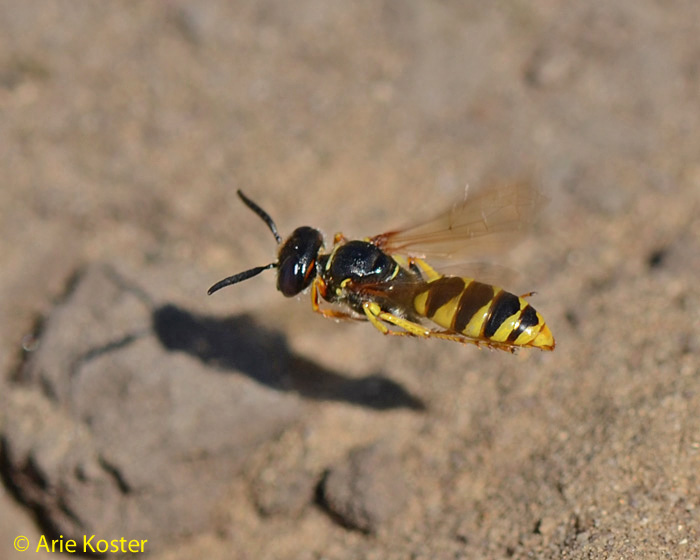 [Speaker Notes: Li bo: Bijen zijn vaak lid van een bredere levensgemeenschap waar de hommelreus ook deel van uit maakt. De larven van deze zweefvlieg leven onderin hommelnesten waar ze zich voeden met afval.
Re bo: Blaaskopvlieg (Sicus ferrugineus) parasiteert op volwassen hommels. Blaaskopvliegen leggen een ei in het achterlijf van de gastheer.
Li on: Behaarde bijenwolf (Trichodes alvearius): een mierkever en broedparasiet bij de gehoornde en rosse metselbij. De eieren worden gelegd in de kieren van houtblokken in de buurt van de nesten. De jonge larven gaan het nest binnen en eten de eieren, jonge larven en de voedselvoorraad op. 
Re on: De bijenwolf ( een graafwesp) jaagt op honingbijen, soms ook wilde bijen]
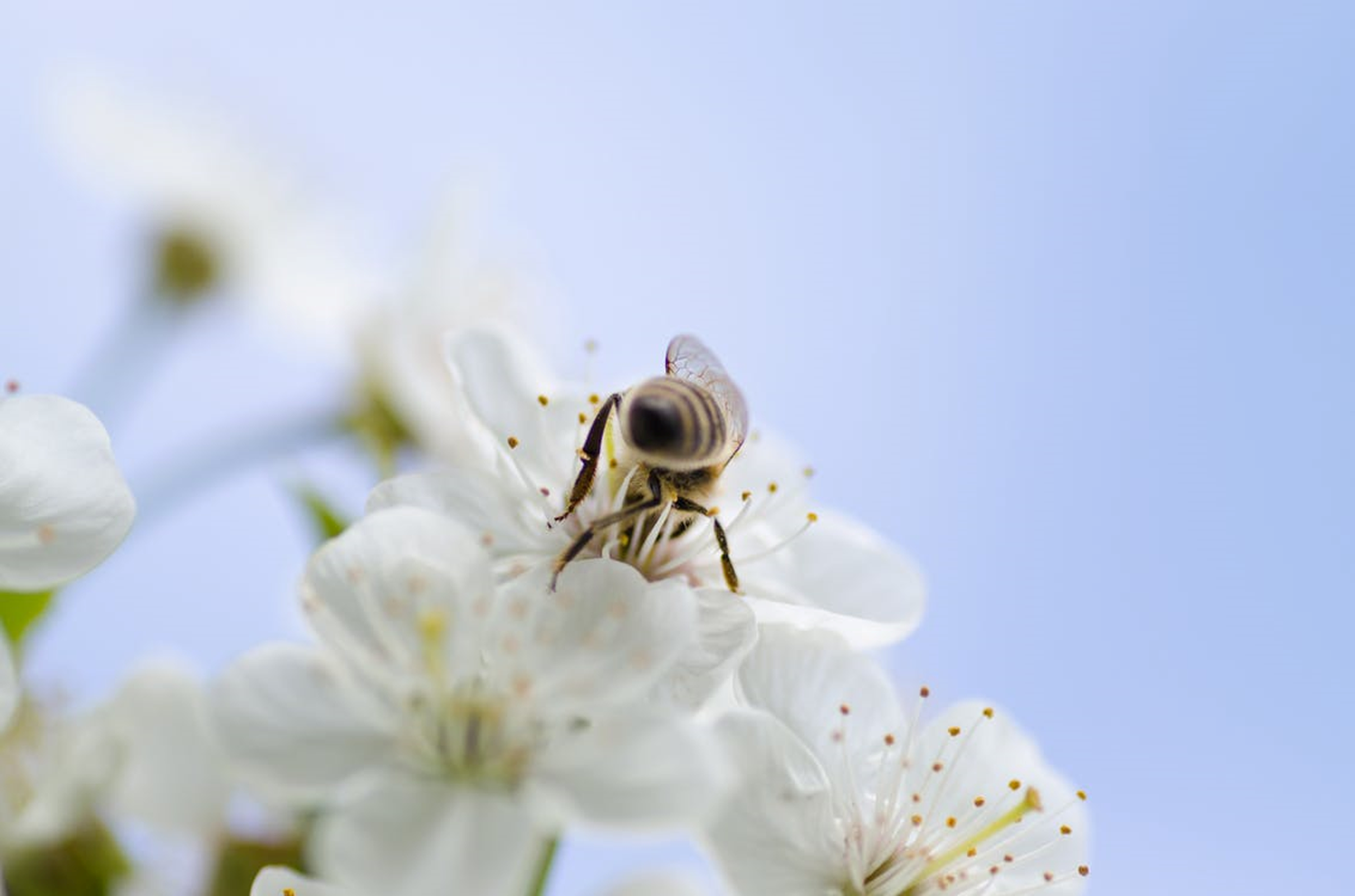 Bedankt voor je aandacht!
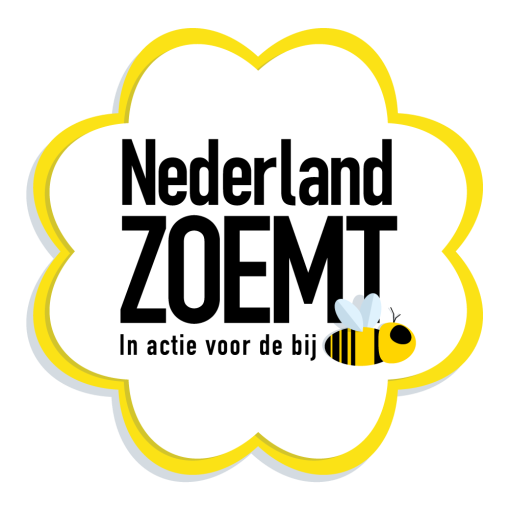 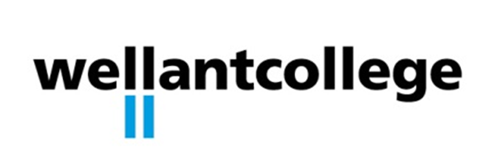